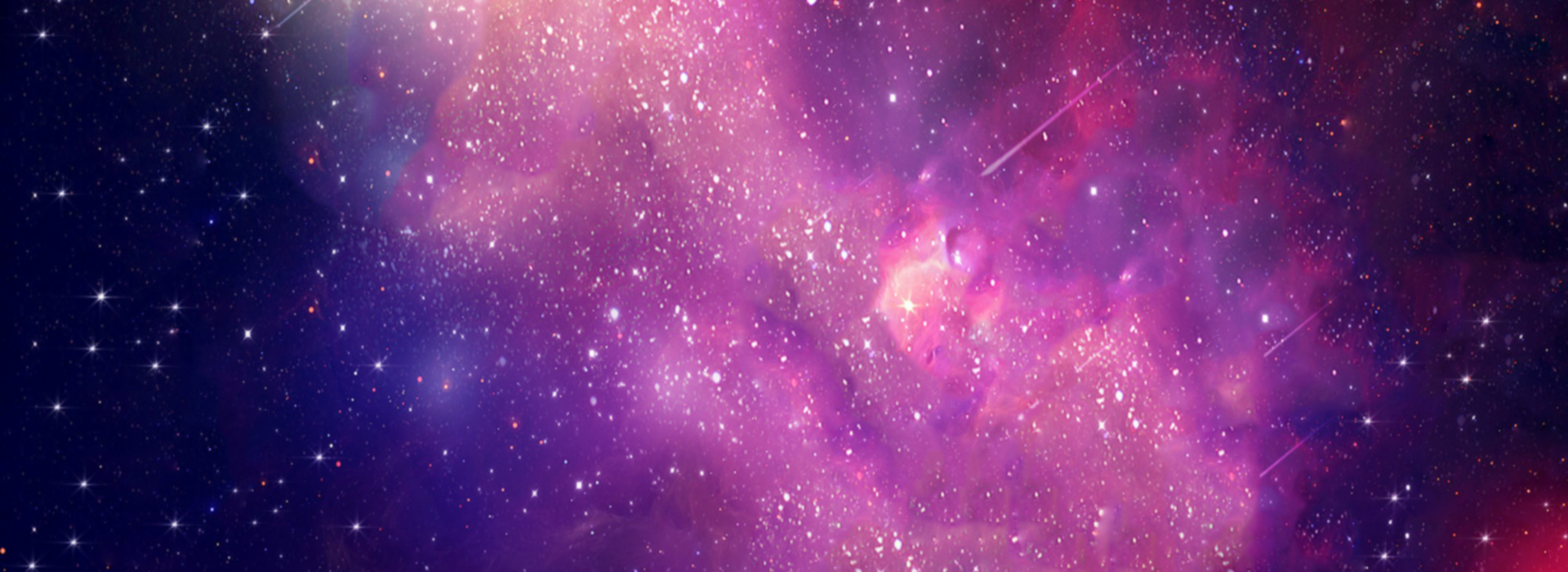 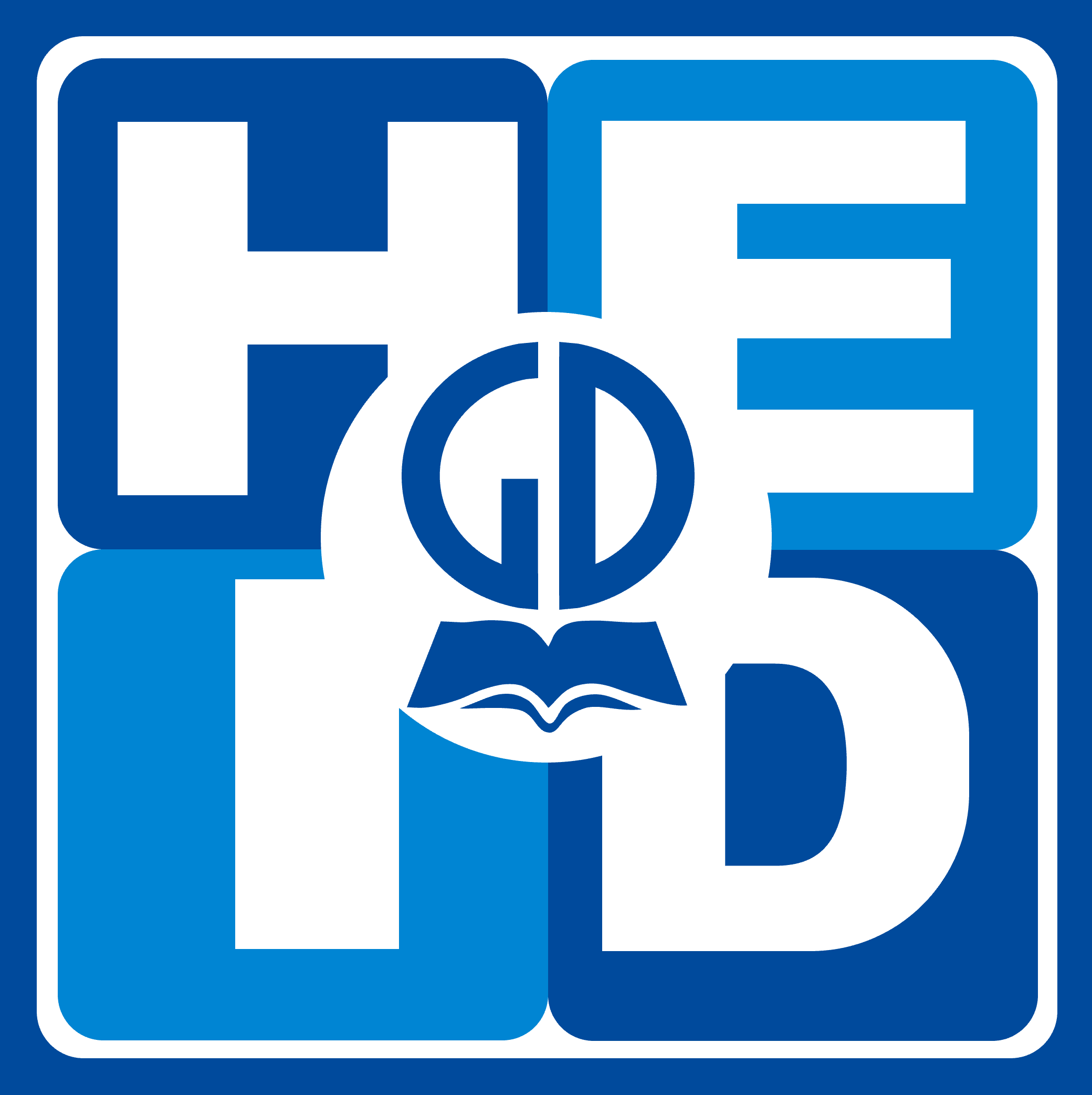 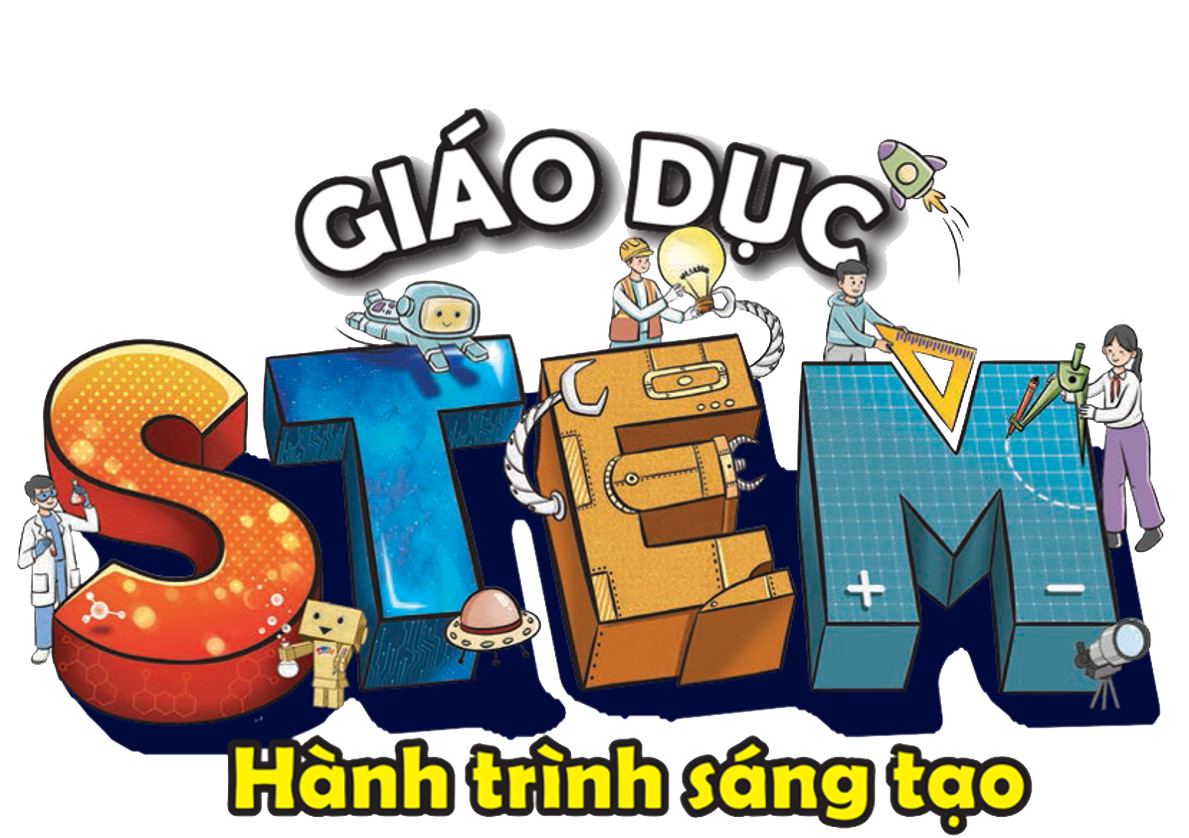 2
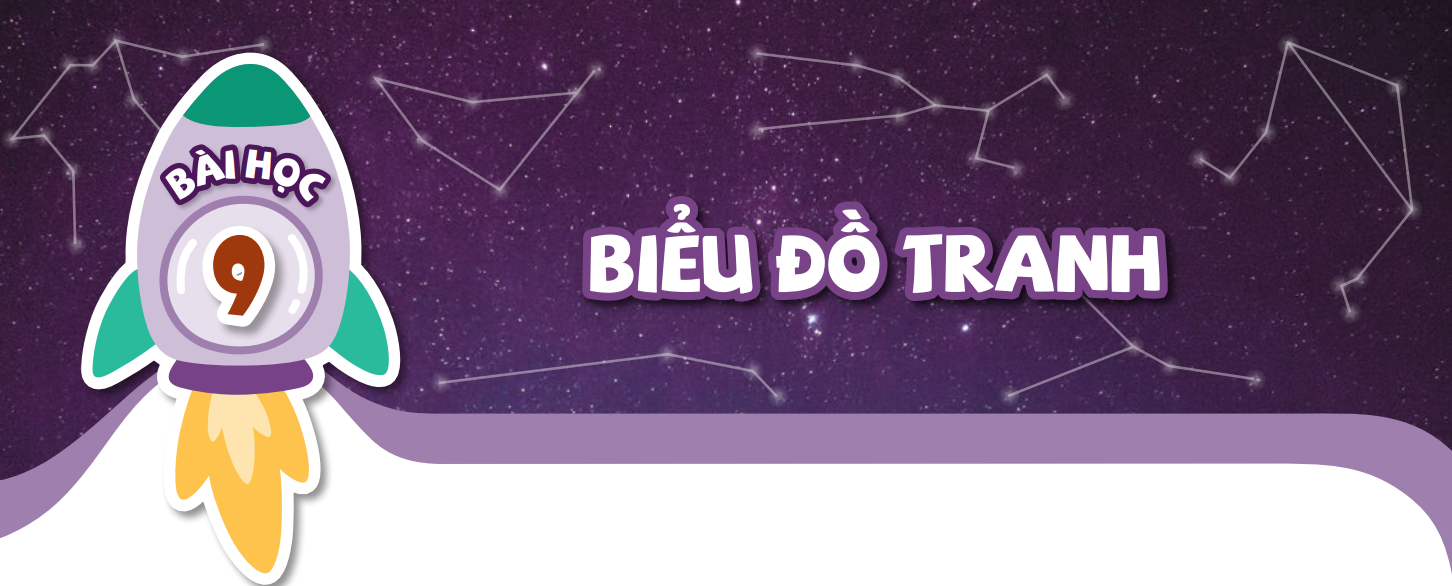 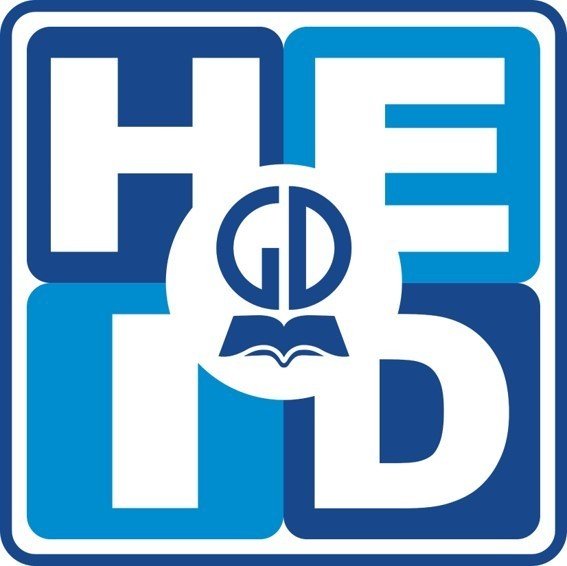 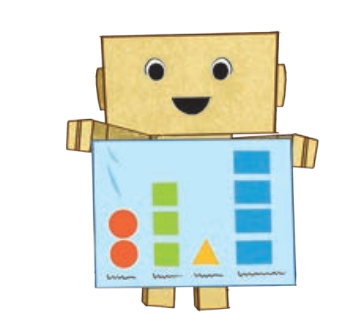 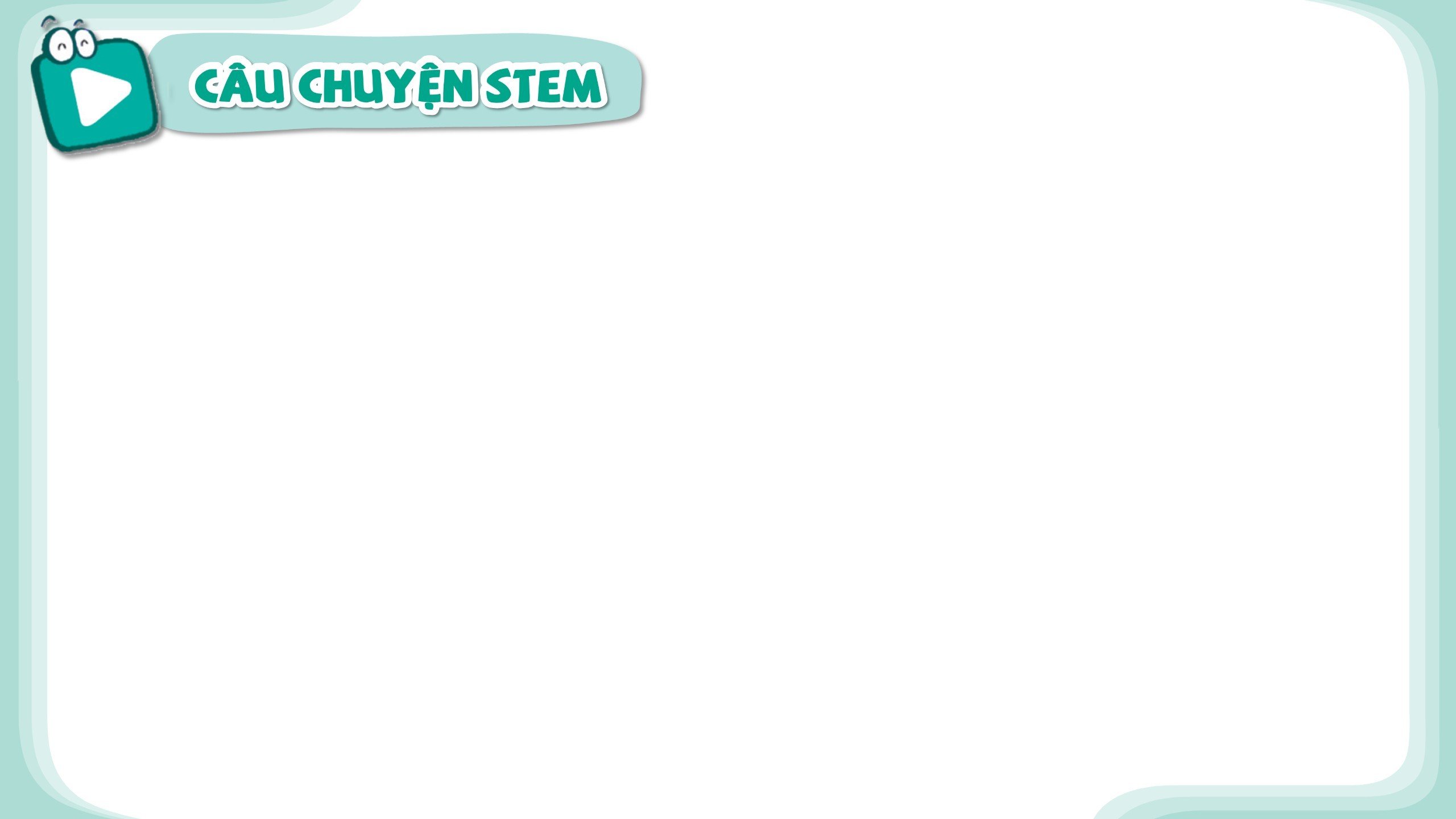 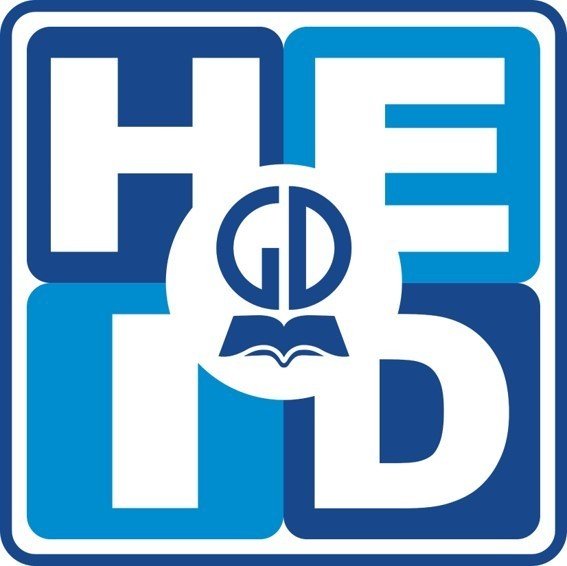 Các bạn lắng nghe câu chuyện STEM ở trang 57.
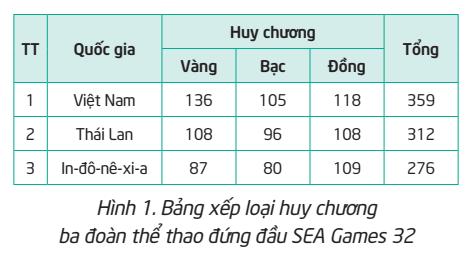 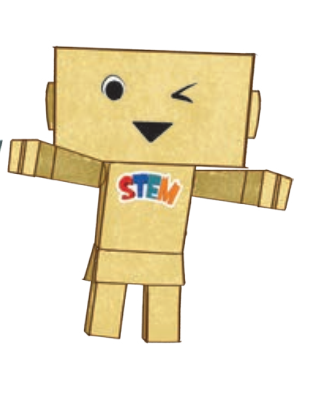 1
[Speaker Notes: R: Hình làm nổi bật đặc trưng của thước gấp bằng cách so sánh vs thước thường]
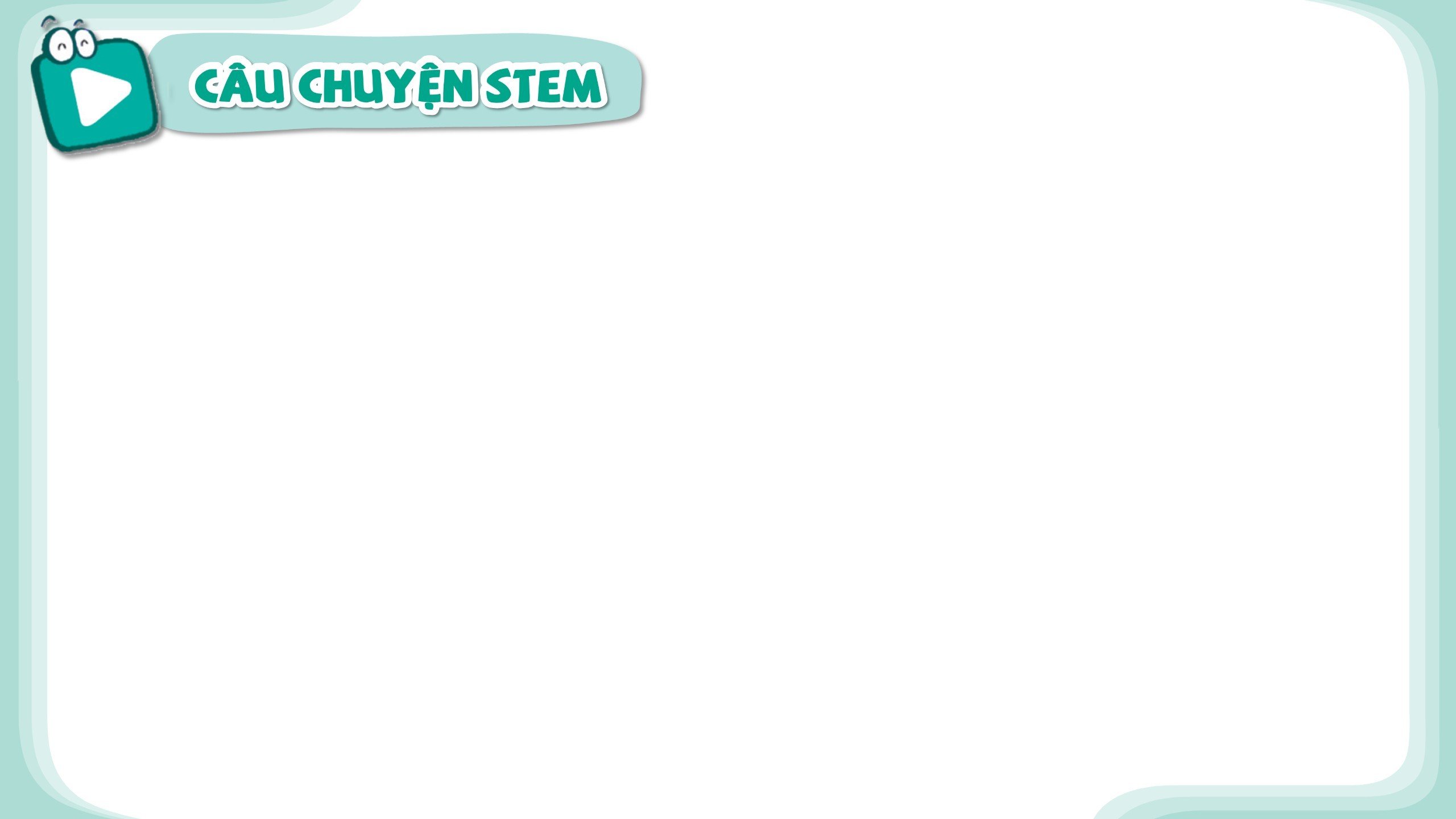 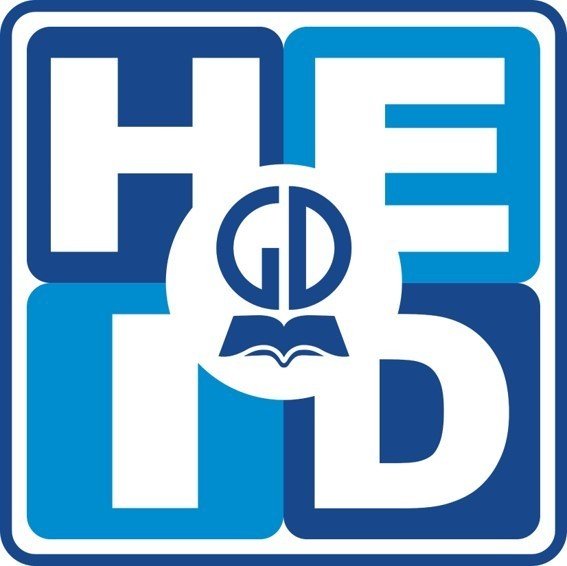 Bảng thành tích một số môn tại SEA Games 32 của đoàn thể thao Việt Nam
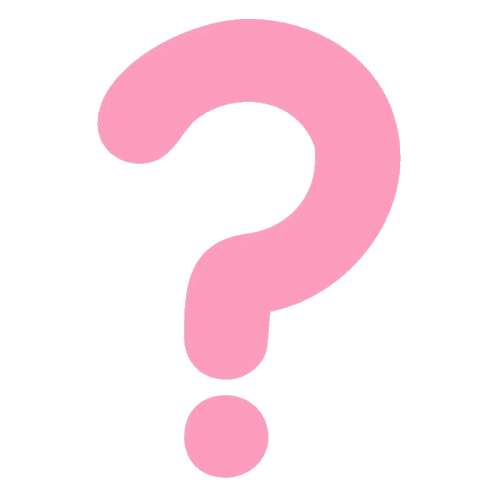 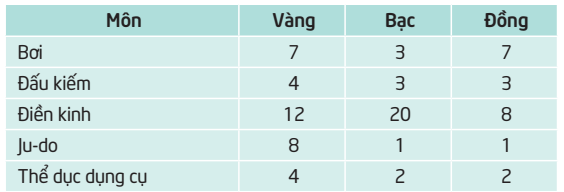 Bảng thành tích này có thể biểu diễn trực quan hơn bằng cách nào?
2
[Speaker Notes: R: Hình làm nổi bật đặc trưng của thước gấp bằng cách so sánh vs thước thường]
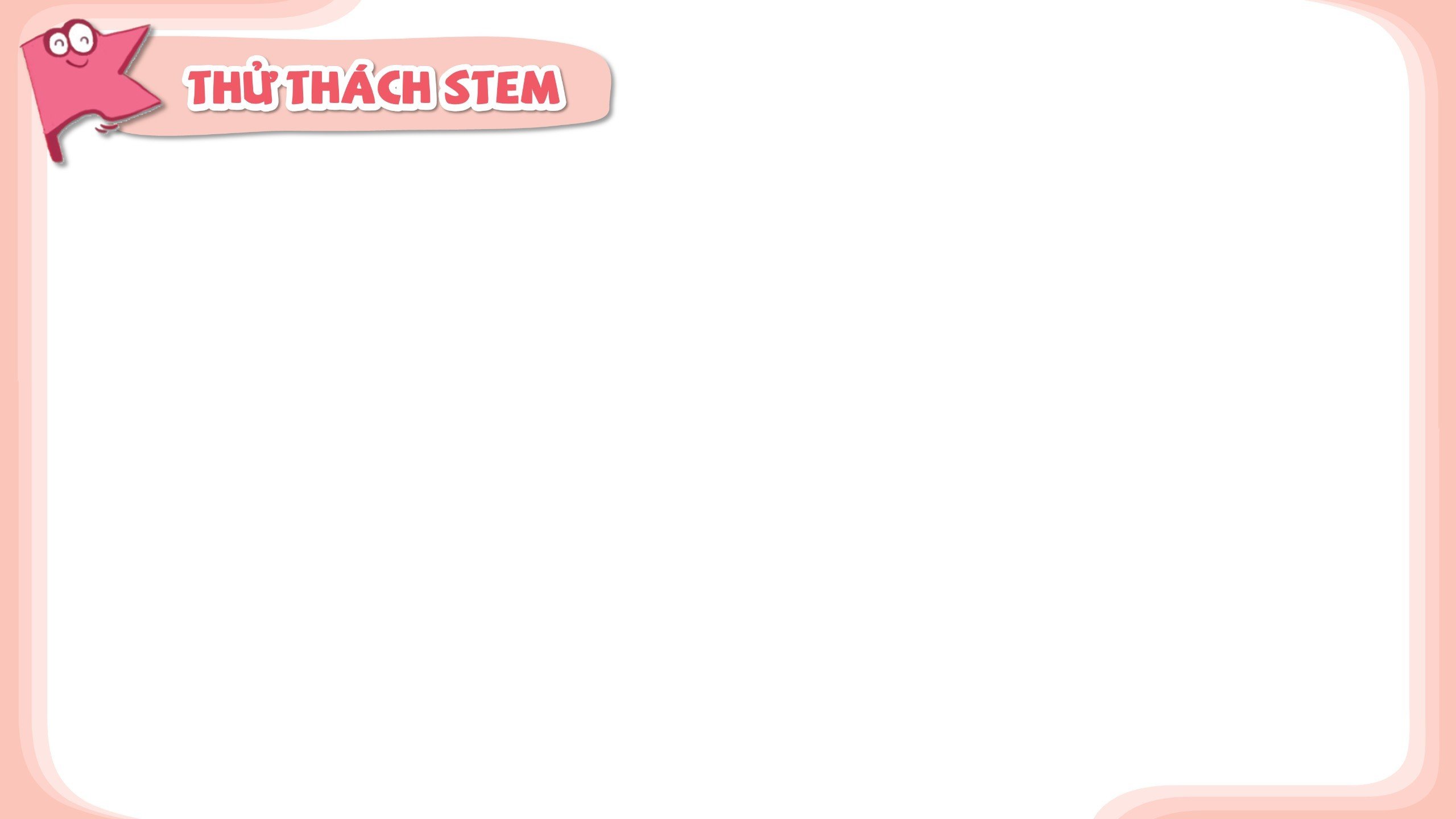 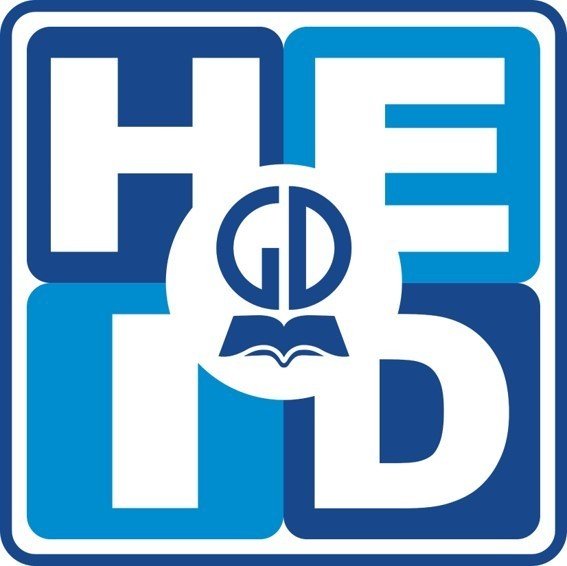 Các bạn cùng đọc các yêu cầu thử thách STEM ở trang 58.
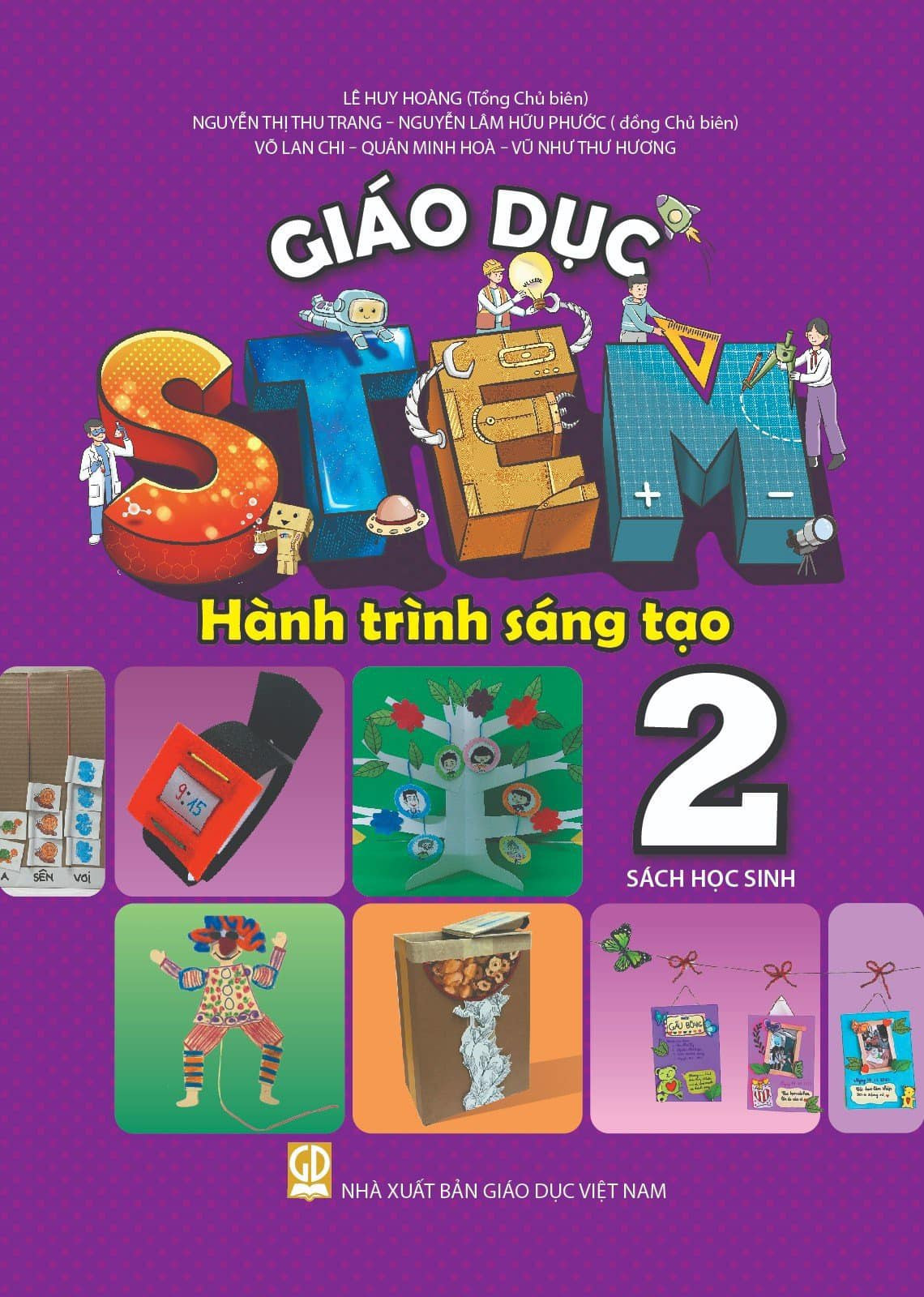 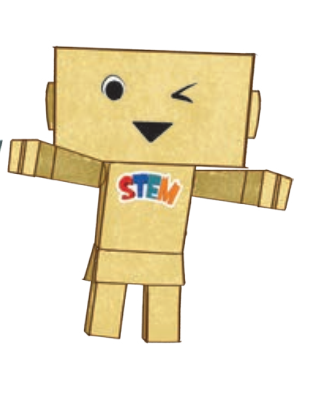 3
[Speaker Notes: R: Chưa đưa hình sản phẩm vào

R: Tiêu chí: thêm trang trí thước, ghi tên nhóm hoặc vẽ biểu tượng nhóm và gắn vào phần đầu của thước nhé (xem đoạn video trong SGV)]
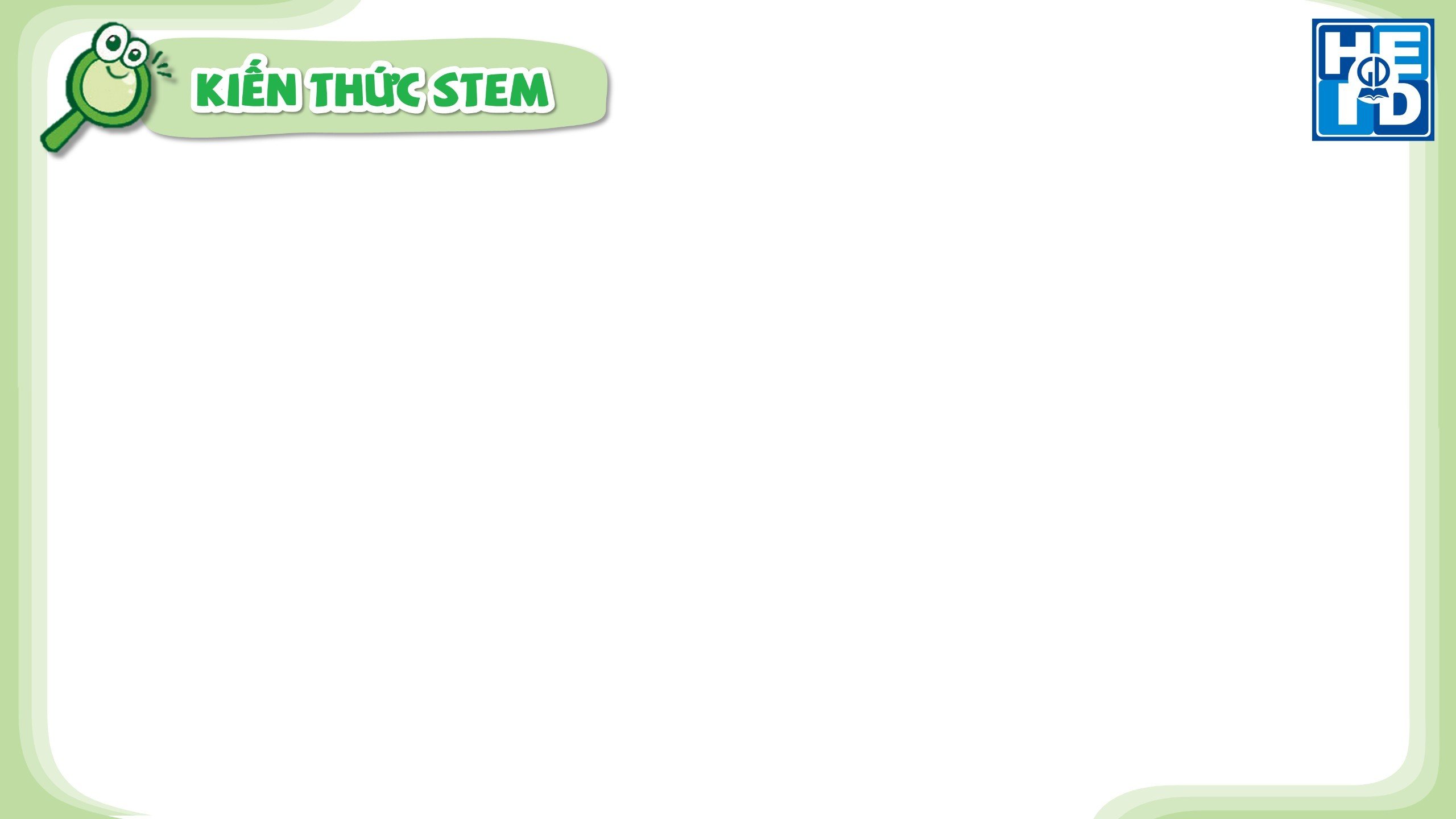 1. Thu thập, phân loại dữ liệu và kiểm đếm số liệu
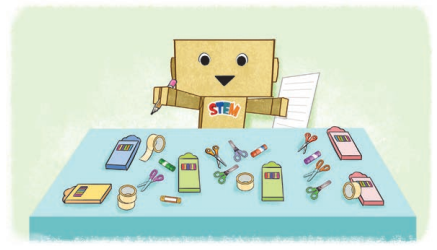 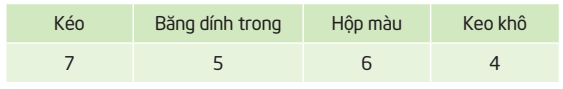 4
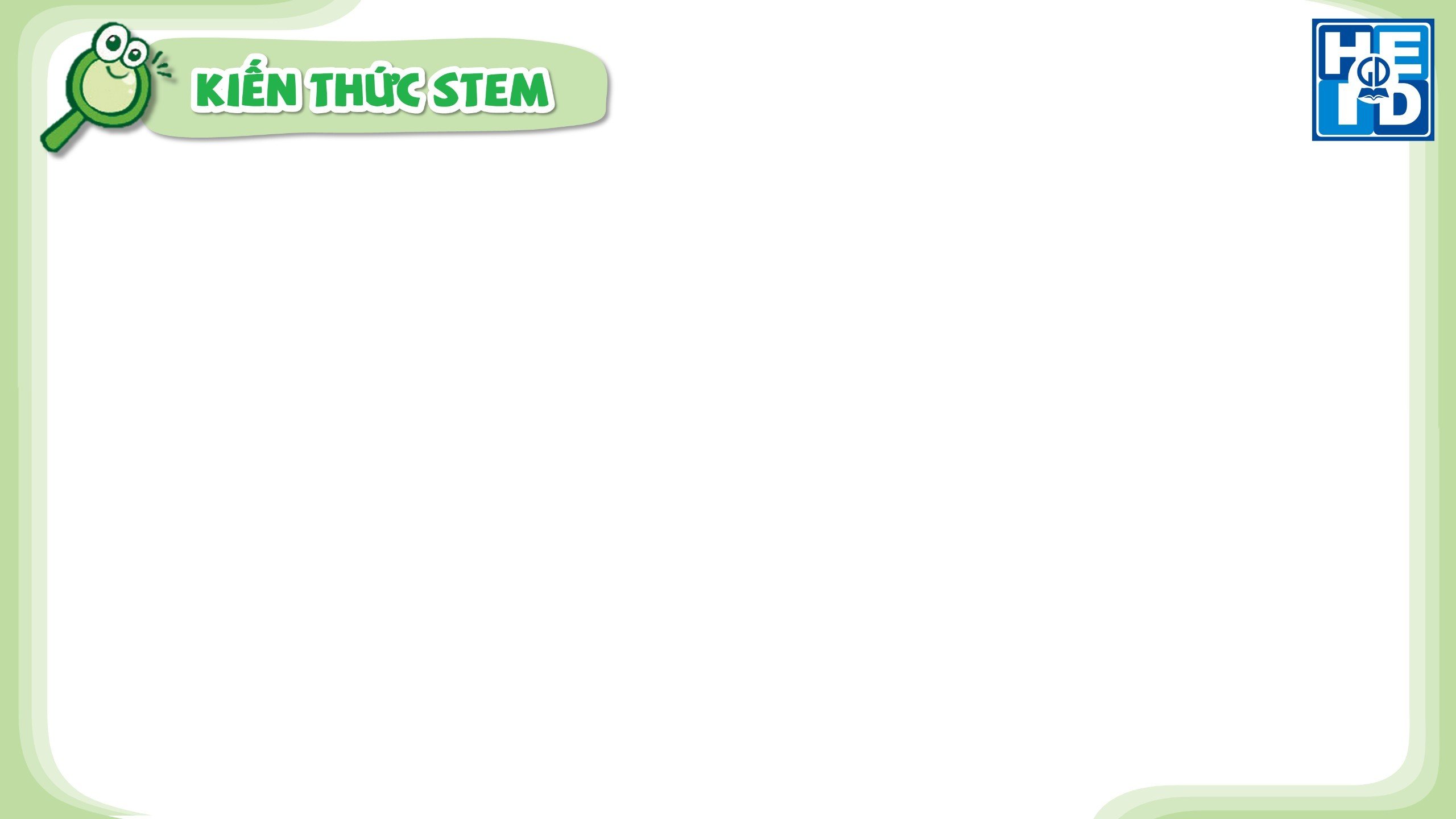 1. Thu thập, phân loại dữ liệu và kiểm đếm số liệu
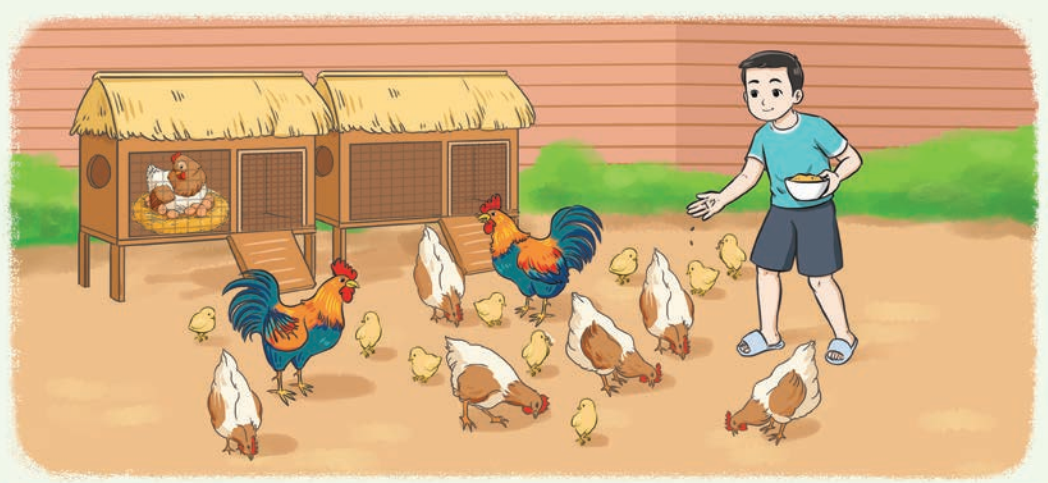 – Mỗi loại gà có bao nhiêu con?
– Loại gà nào nhiều nhất? Loại gà nào ít nhất?
– Có tất cả bao nhiêu con gà?
5
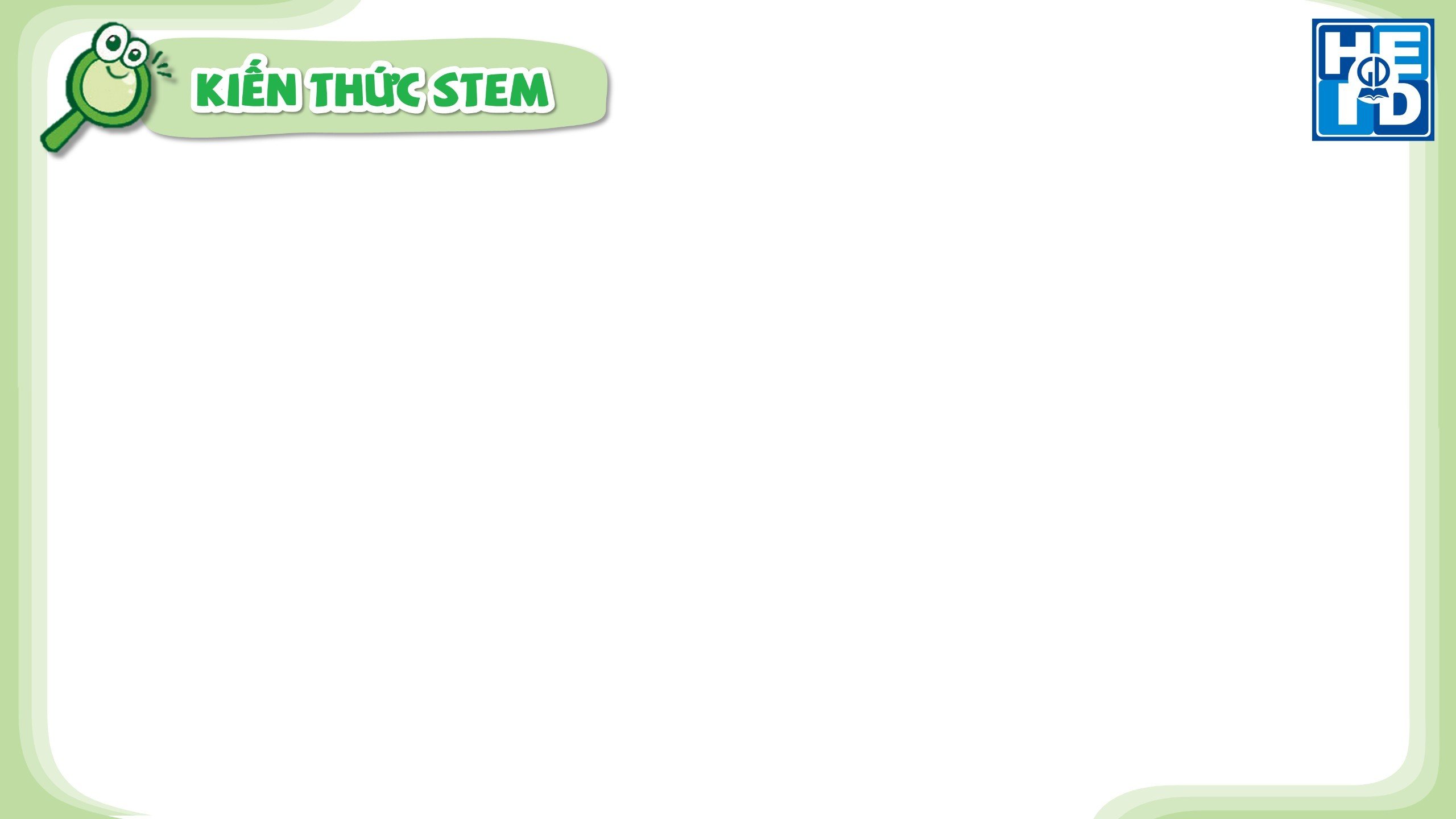 2. Biểu đồ tranh
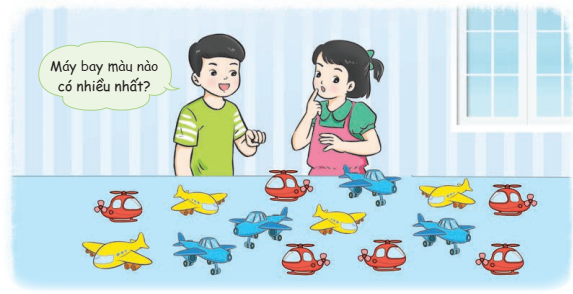 6
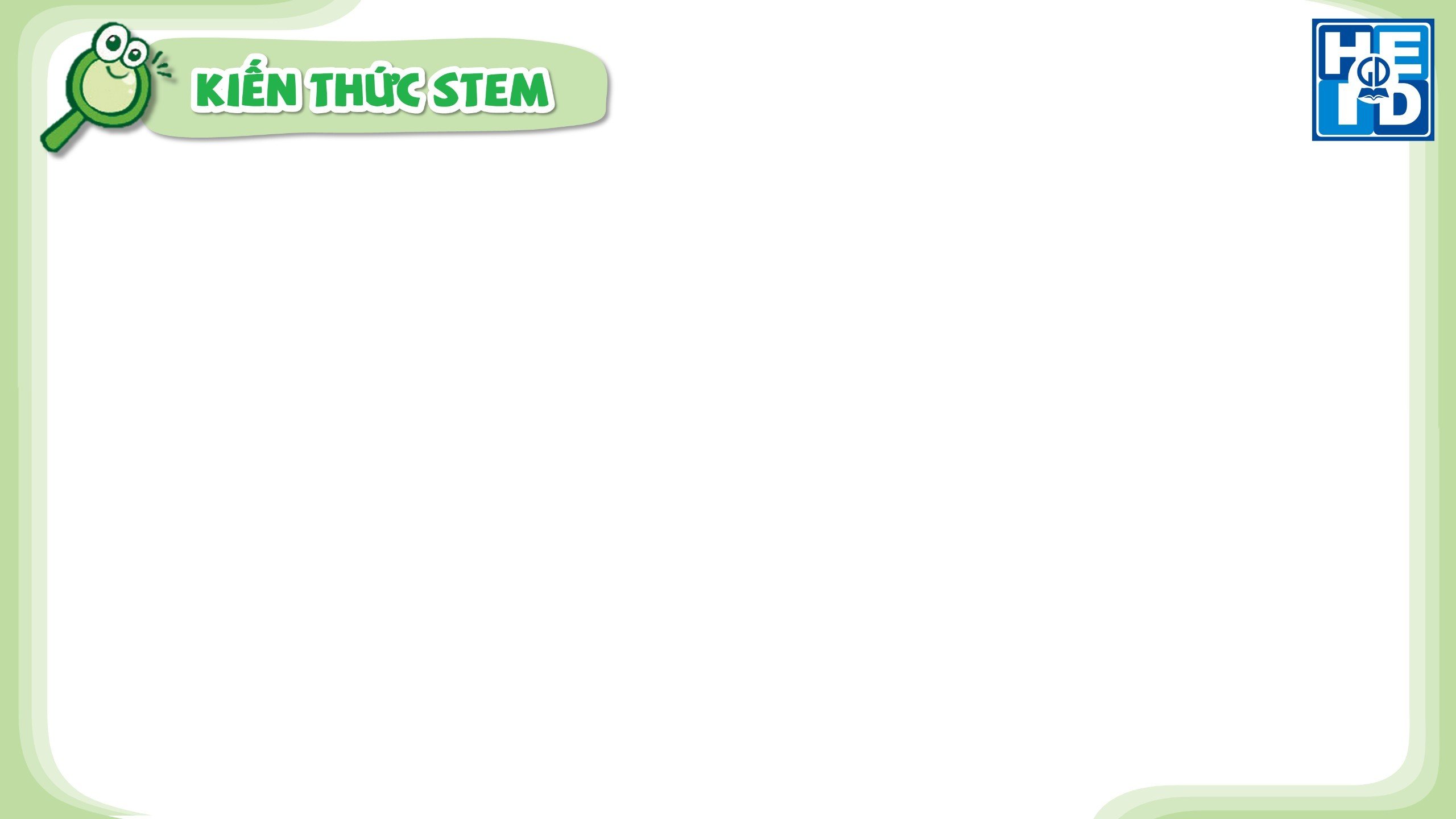 2. Biểu đồ tranh
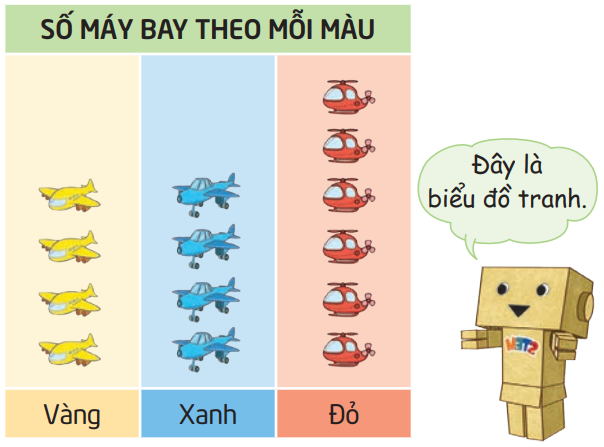 – Số máy bay màu đỏ nhiều nhất.
– Số máy bay màu vàng bằng
số máy bay màu xanh.
7
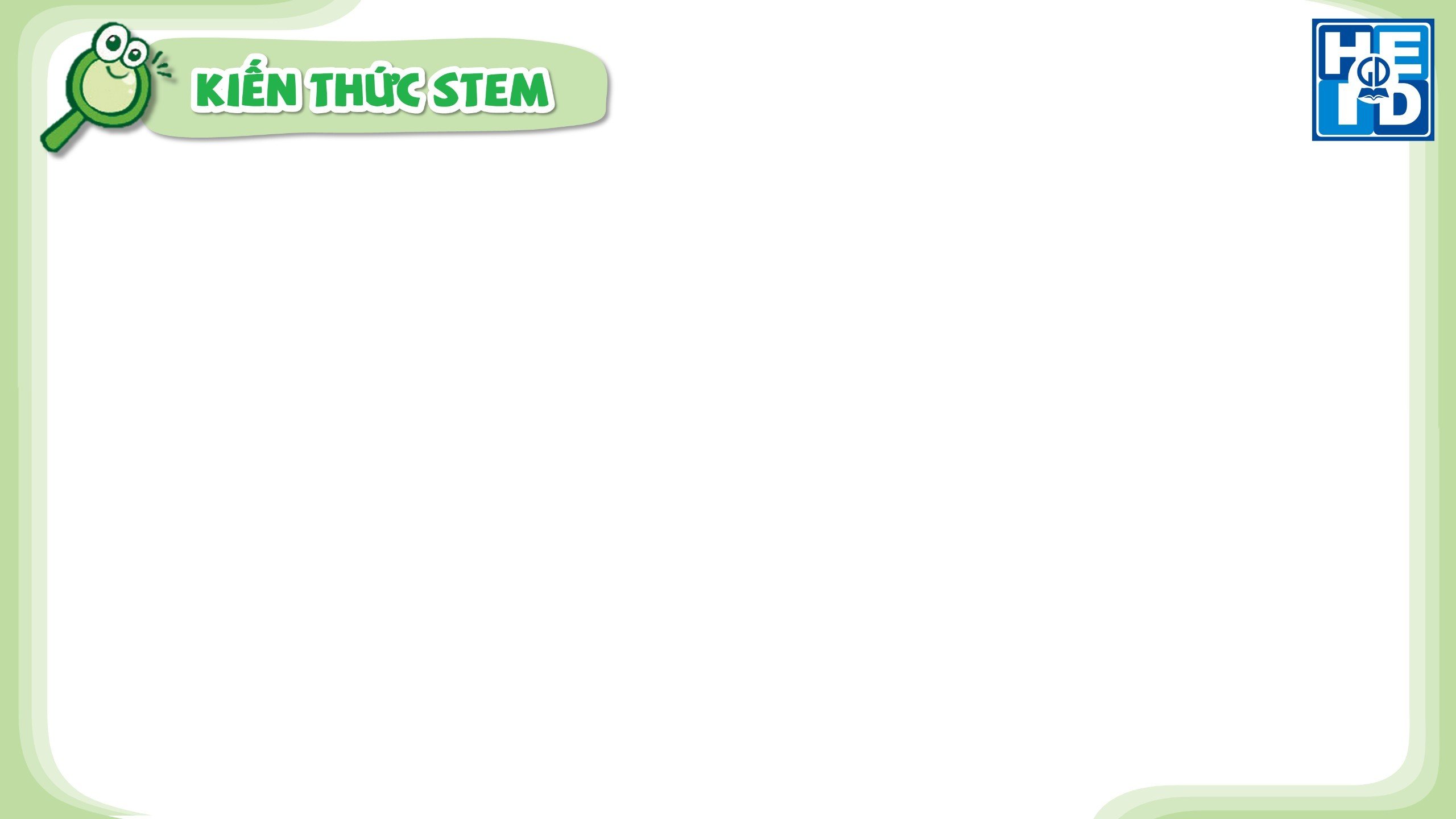 2. Biểu đồ tranh
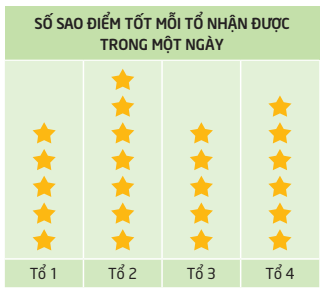 – Mỗi tổ có bao nhiêu sao điểm tốt?
– Tổ nào có nhiều sao nhất? 
   Tổ nào có ít sao nhất?
8
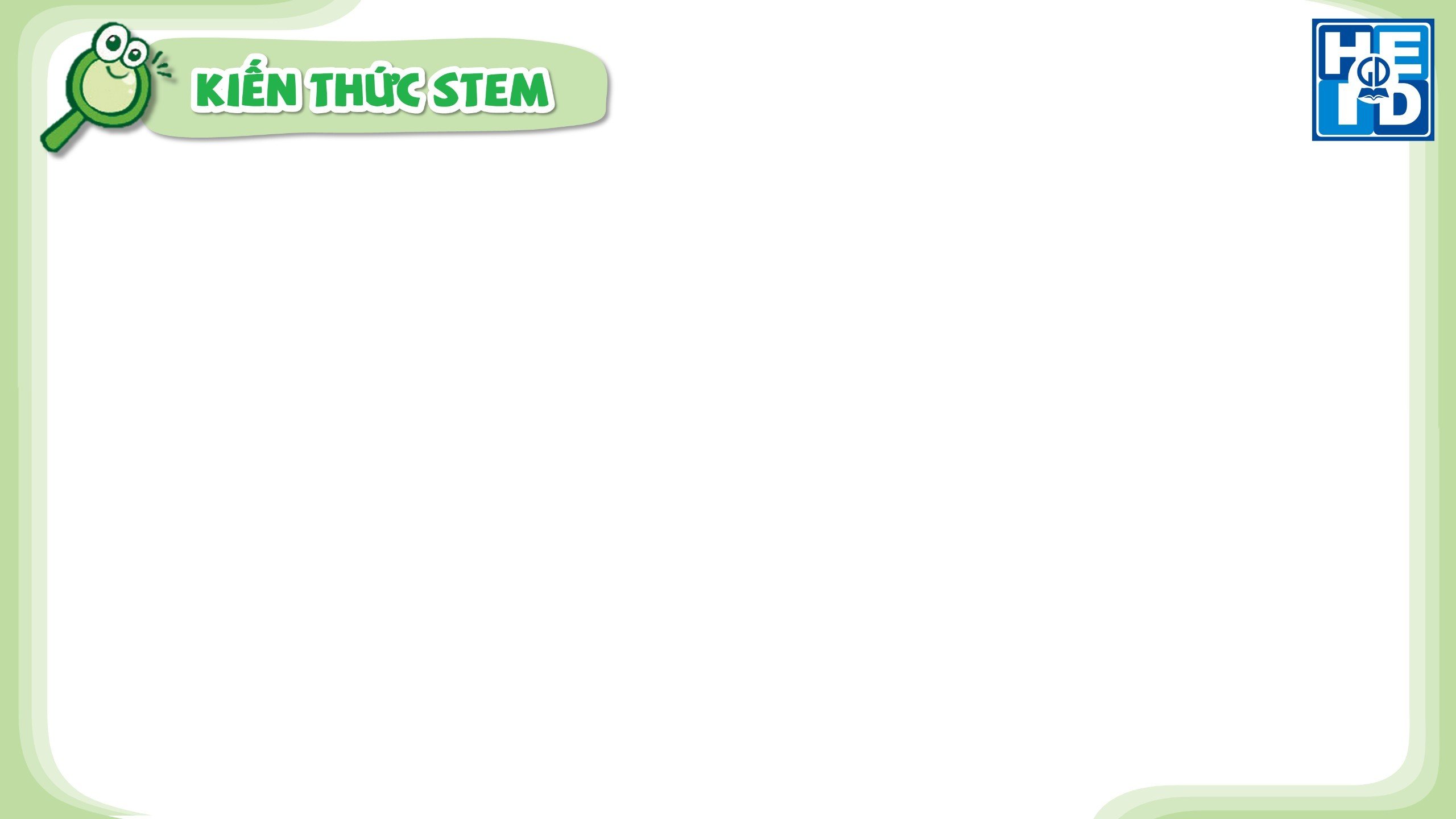 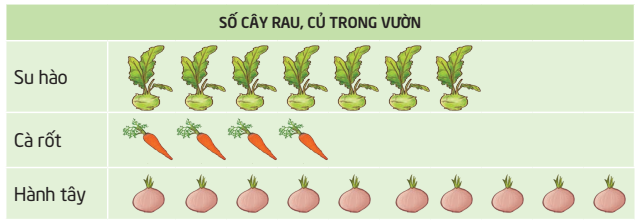 – Mỗi loại có bao nhiêu?
– Có tất cả bao nhiêu cây, củ?
– Su hào nhiều hơn cà rốt bao nhiêu?
9
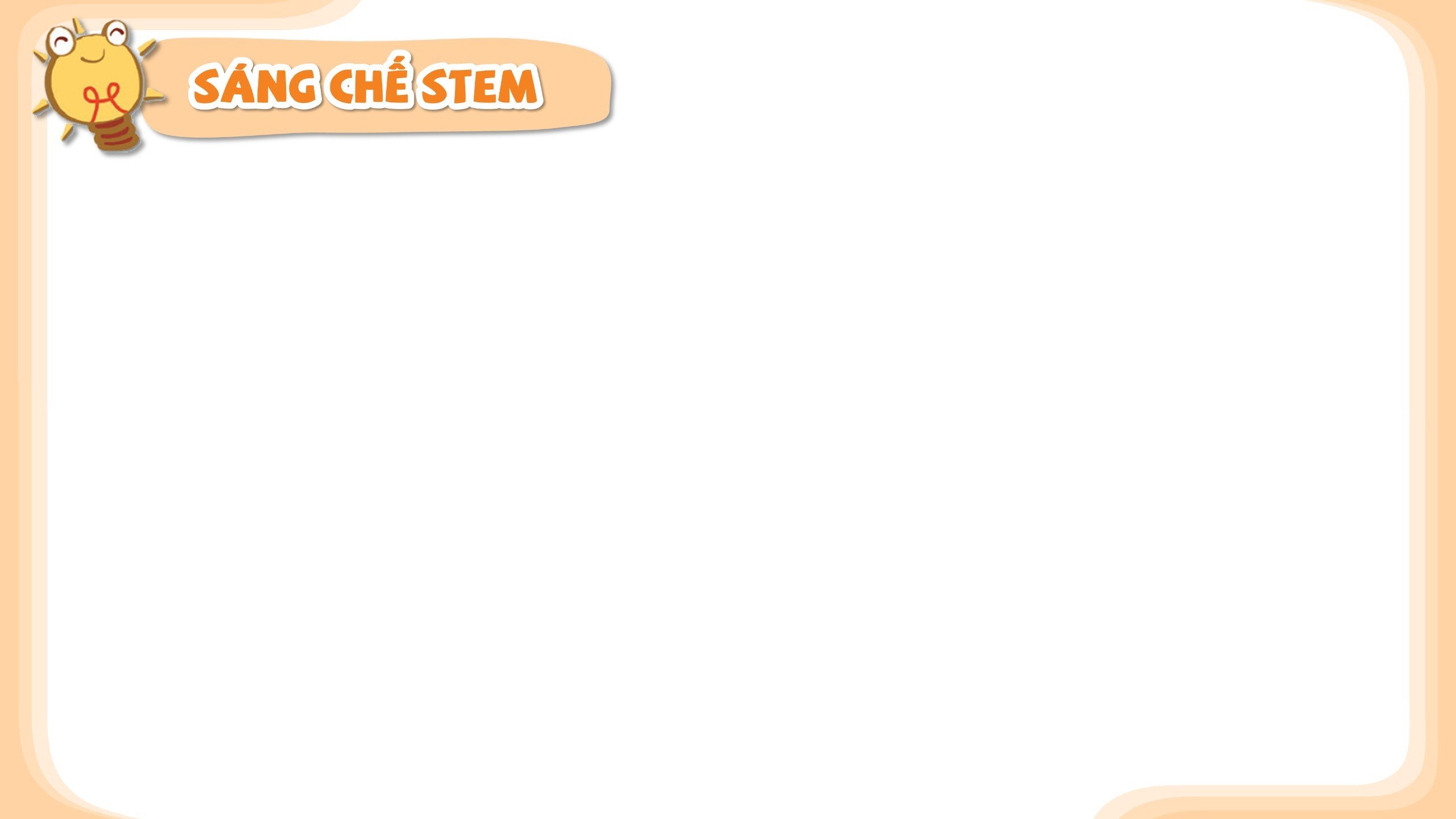 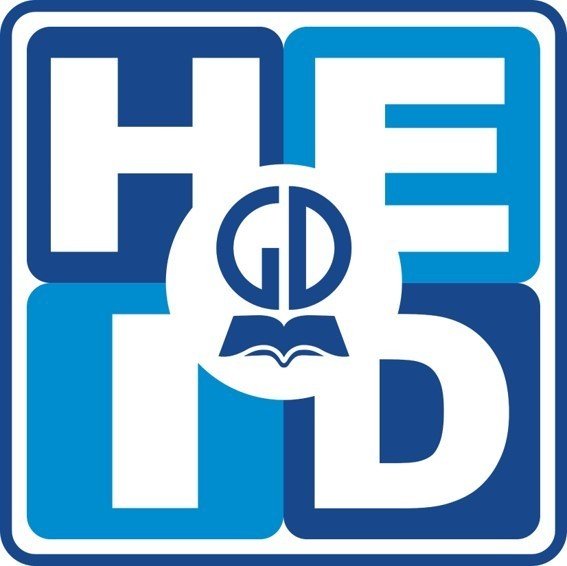 1. Em có
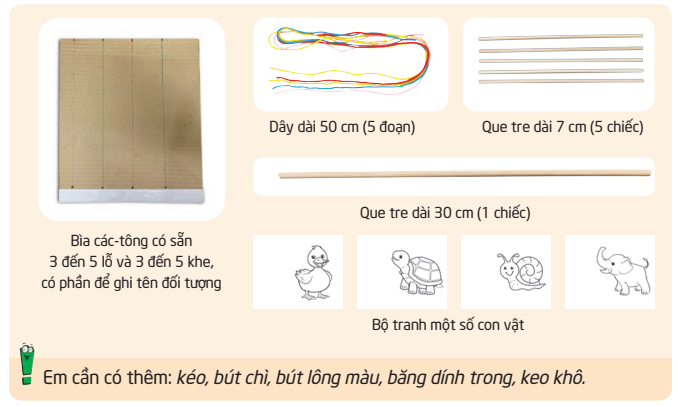 10
[Speaker Notes: R: Thêm hình nguyên vật liệu mới]
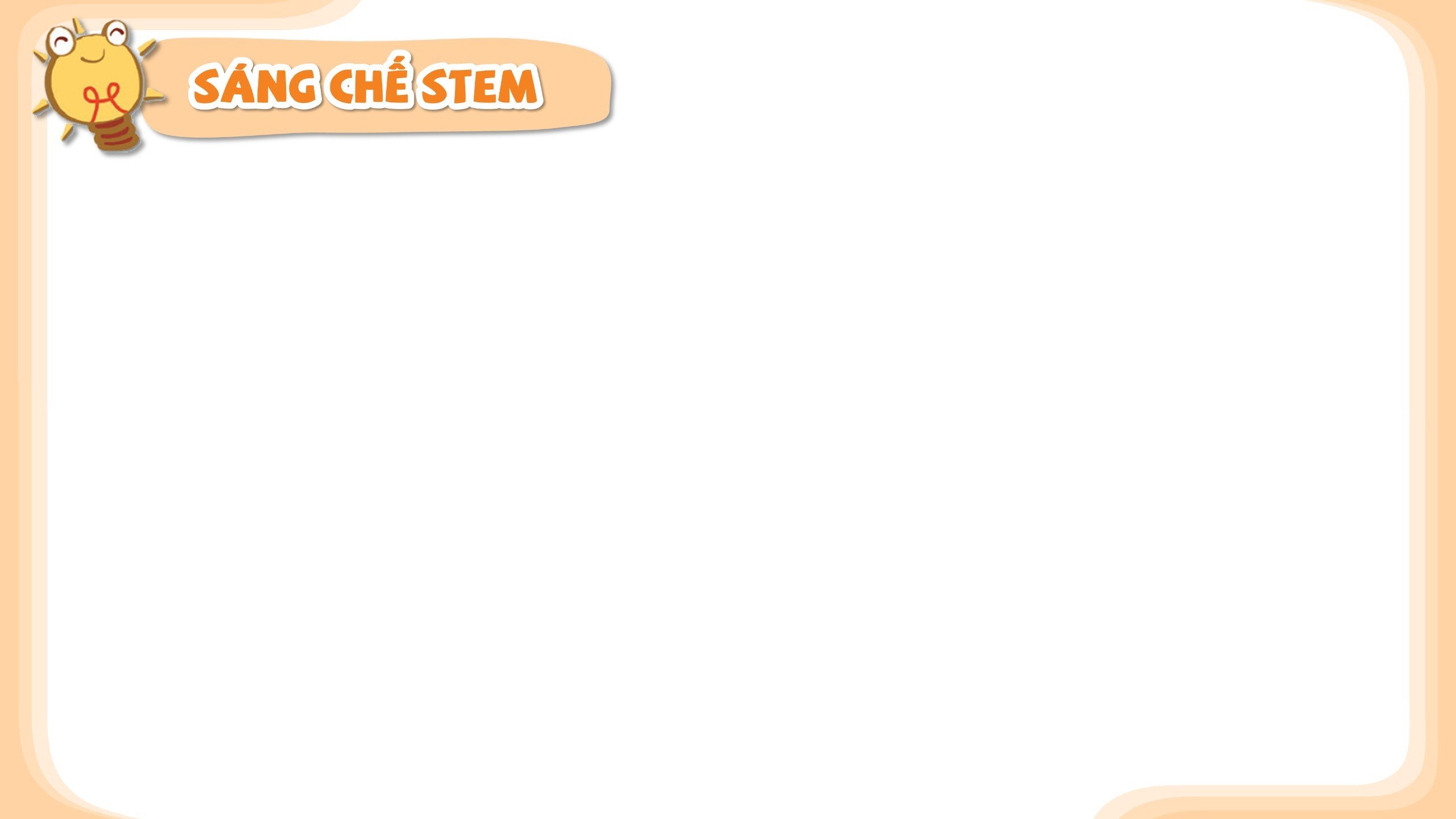 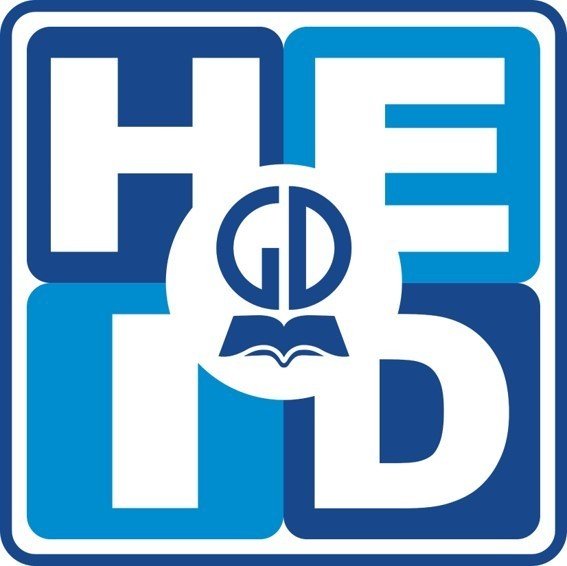 2. Em sáng tạo
a. Em làm gì?
Các bạn đọc và thực hiện các thao tác bổ trợ theo hướng dẫn ở trang 61 và 62.
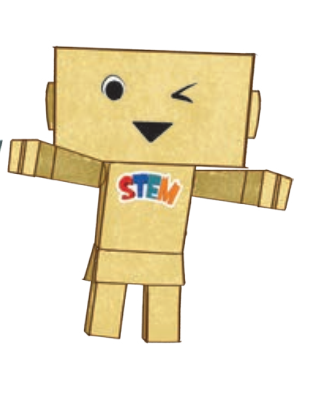 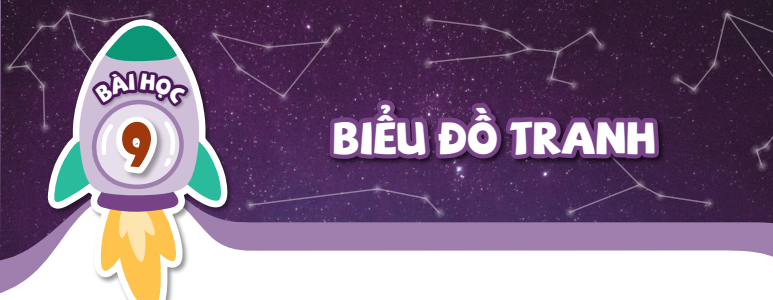 11
[Speaker Notes: R: Thêm hình nguyên vật liệu mới]
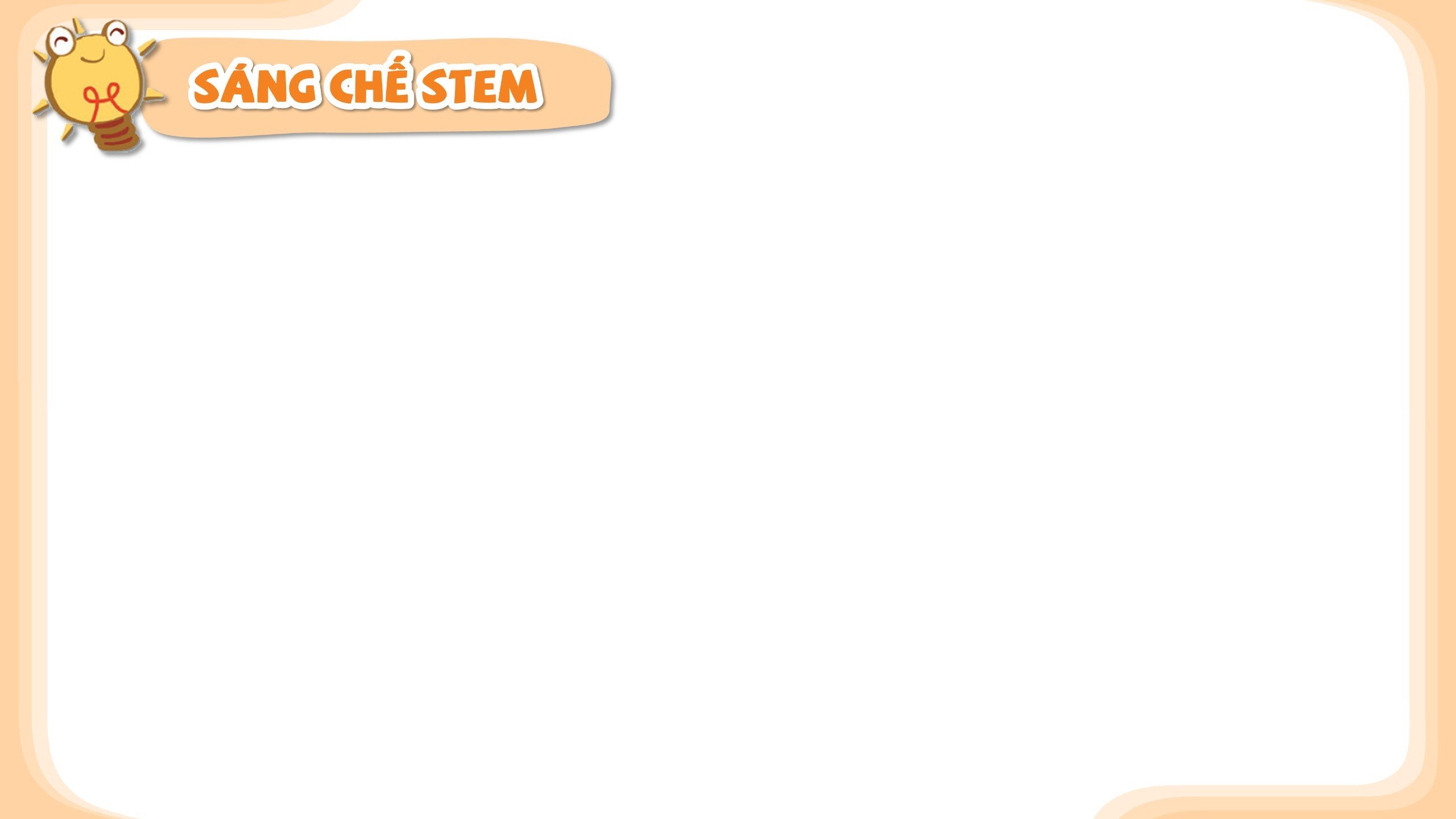 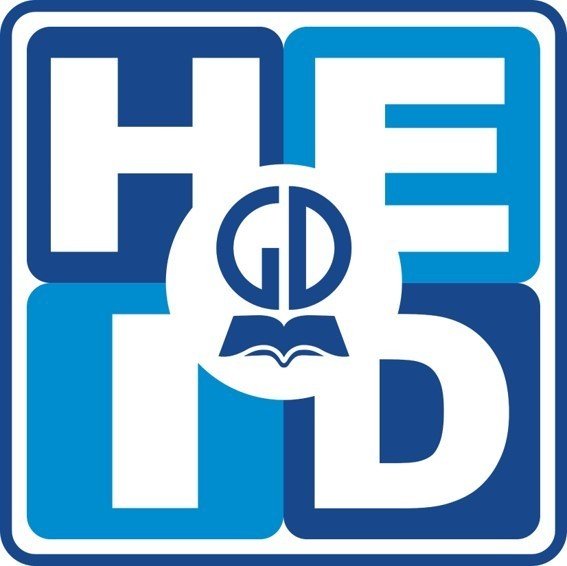 2. Em sáng tạo
a. Em làm gì?
Em hãy quan sát mẫu biểu đồ tranh  ở hình 10 và cùng bạn trả lời các câu hỏi ở trang 62 và 63.
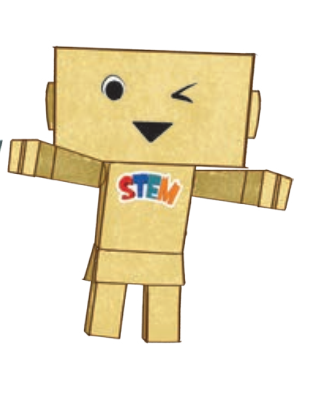 12
[Speaker Notes: Xem qua SP mẫu (vật thật) nhưng ko hoàn chỉnh.]
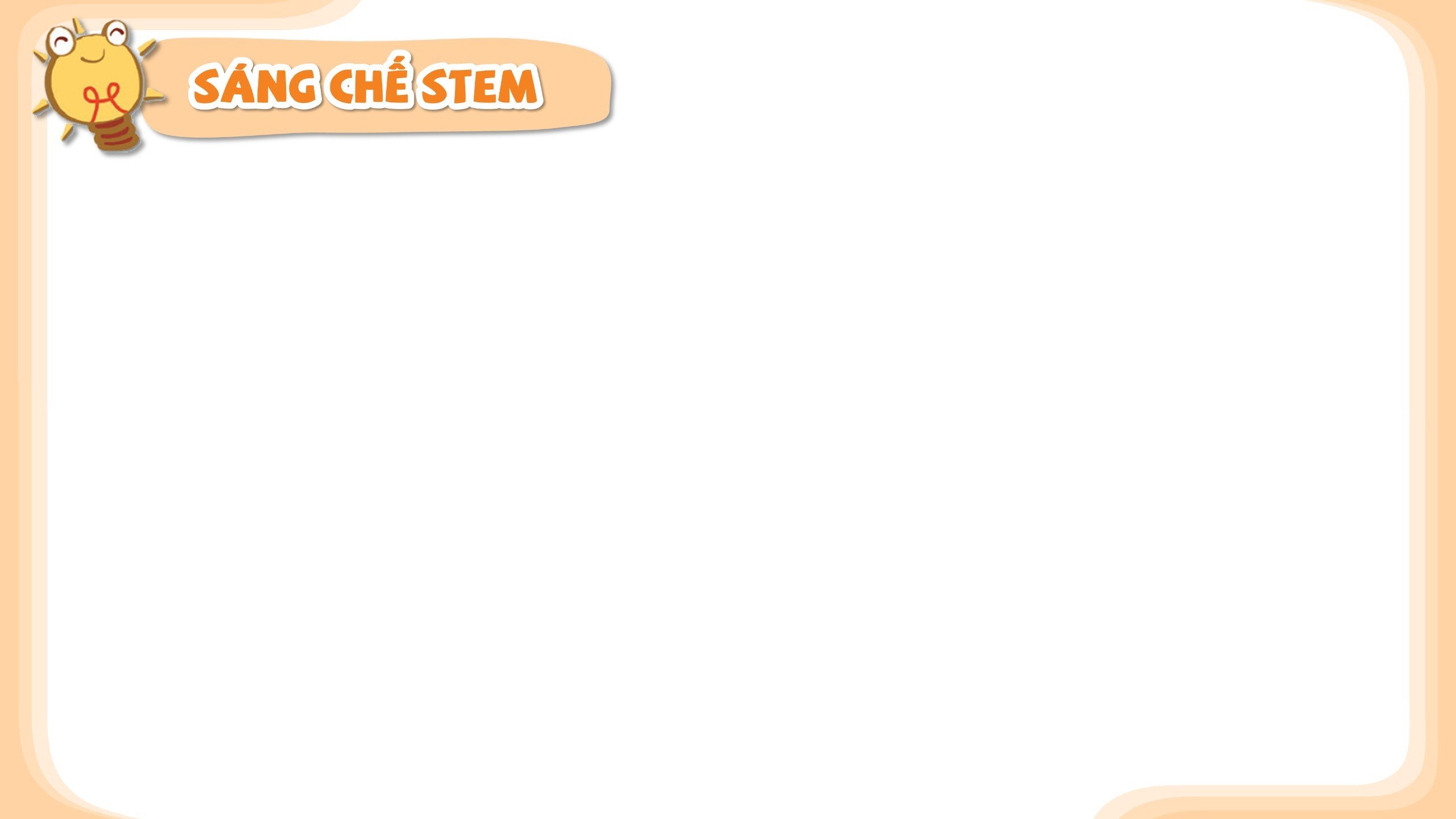 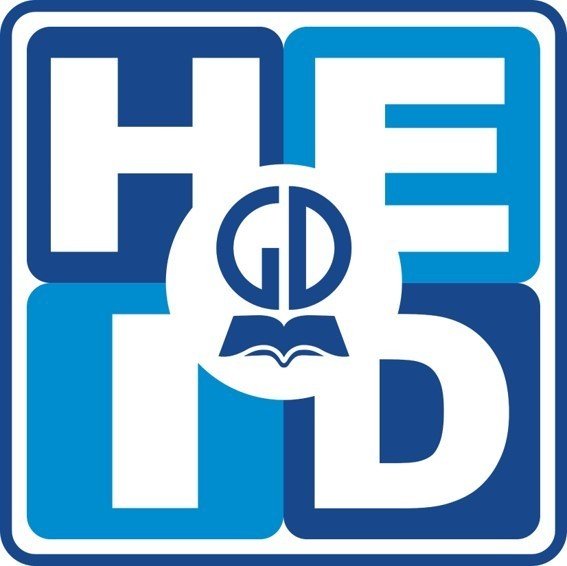 2. Em sáng tạo
b. Em làm như thế nào?
Đọc các bước gợi ý ở trang 63.
Thảo luận nhóm để hoàn thành phiếu học tập số 1.
13
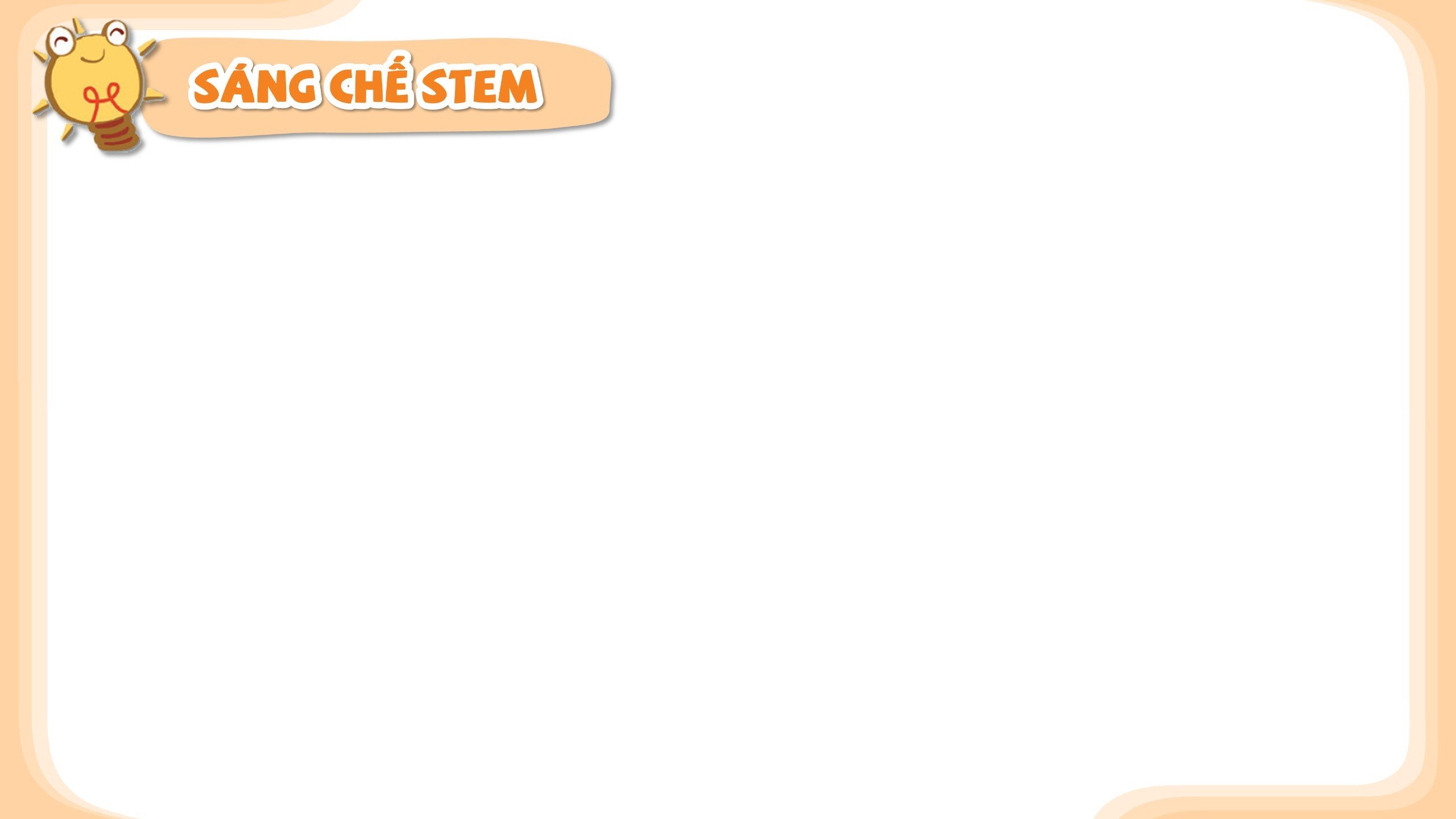 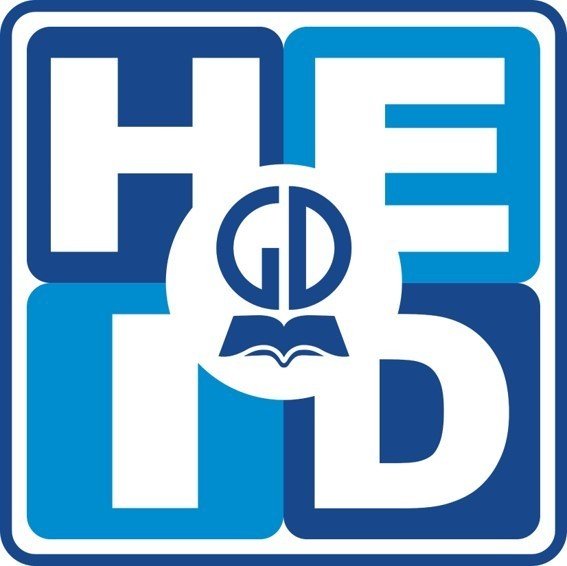 2. Em sáng tạo
c. Em tạo sản phẩm
Phân công nhiệm vụ cho các thành viên trong nhóm.
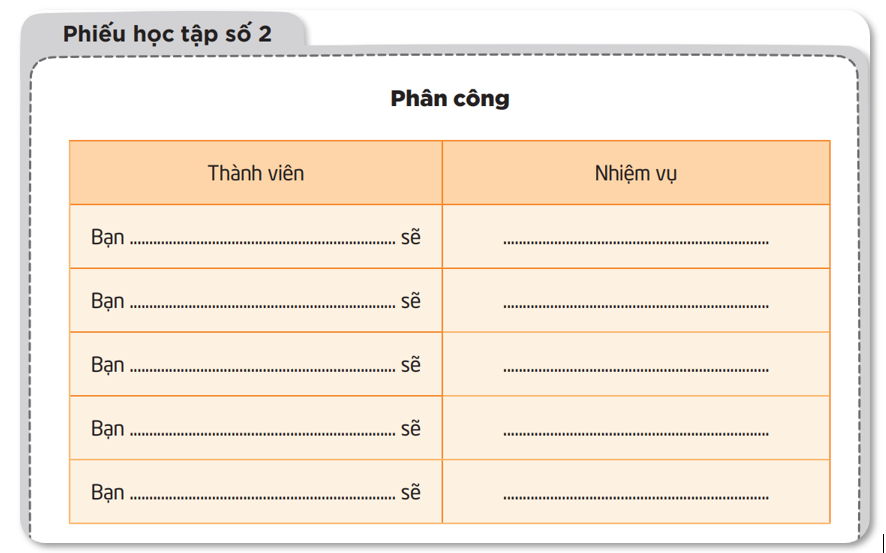 14
[Speaker Notes: Thay phiếu học tập số 2]
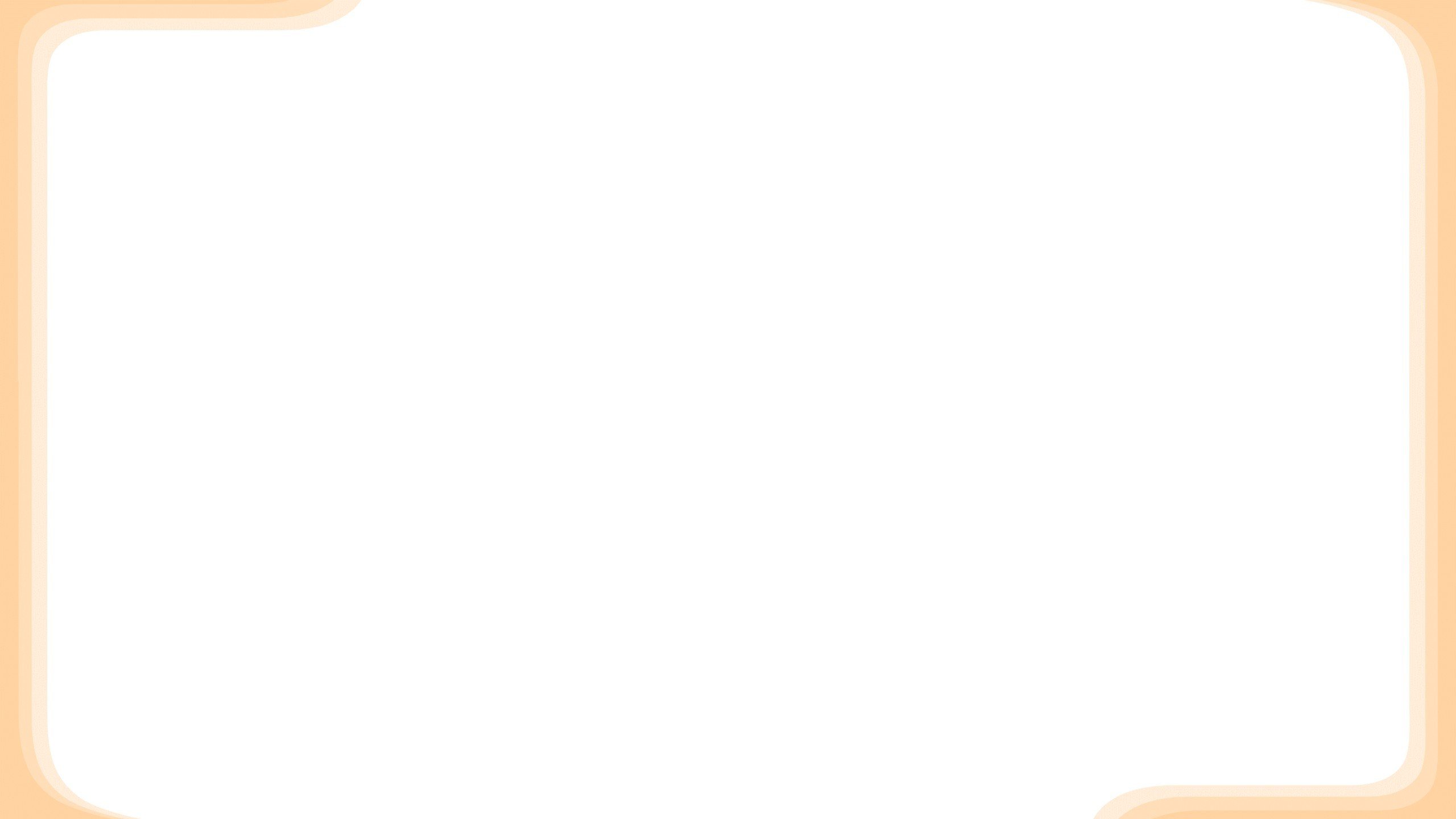 2. Em sáng tạo
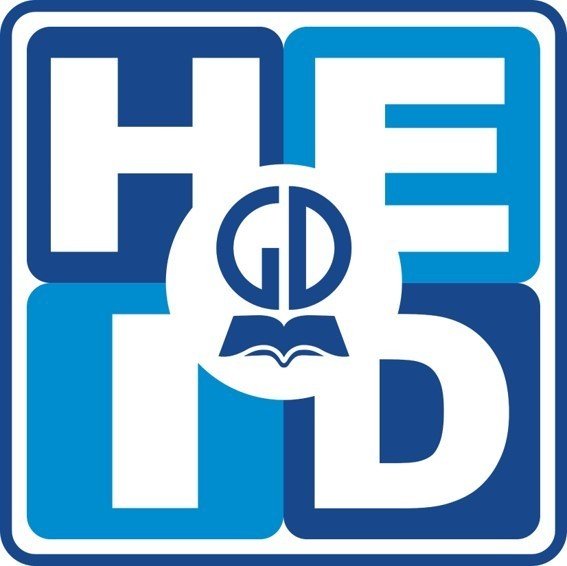 d. Em tạo sản phẩm
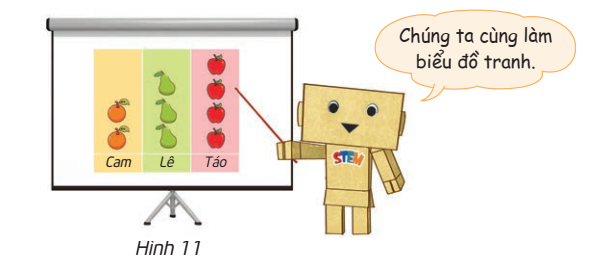 15
[Speaker Notes: R: Đồng hồ 20 phút]
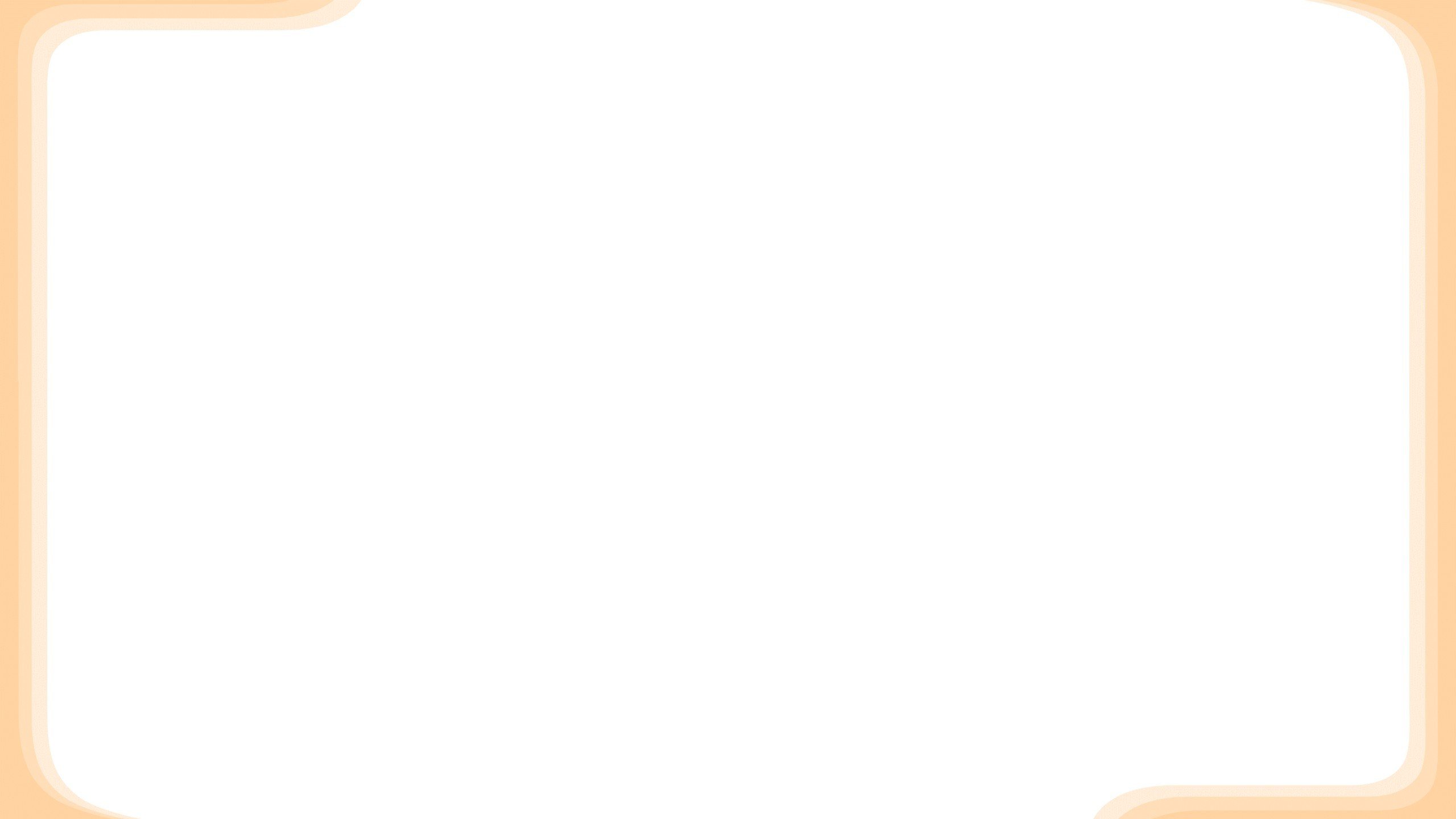 2. Em sáng tạo
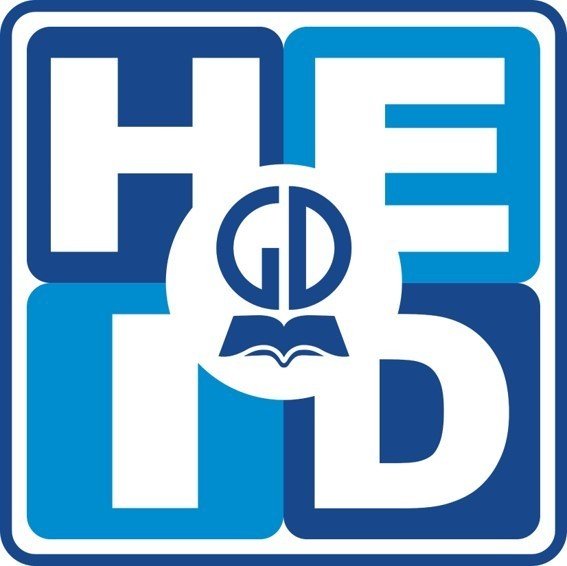 d. Em kiểm tra
Tự kiểm tra sản phẩm theo bảng ở trang 63.
Điều chỉnh, sửa chữa sản phẩm (nếu có).
Cảm ơn các bạn cùng em làm biểu đồ tranh.
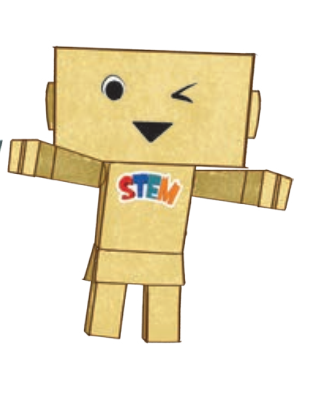 16
[Speaker Notes: R: Làm check list các tiêu chí
Làm hiệu ứng checklist]
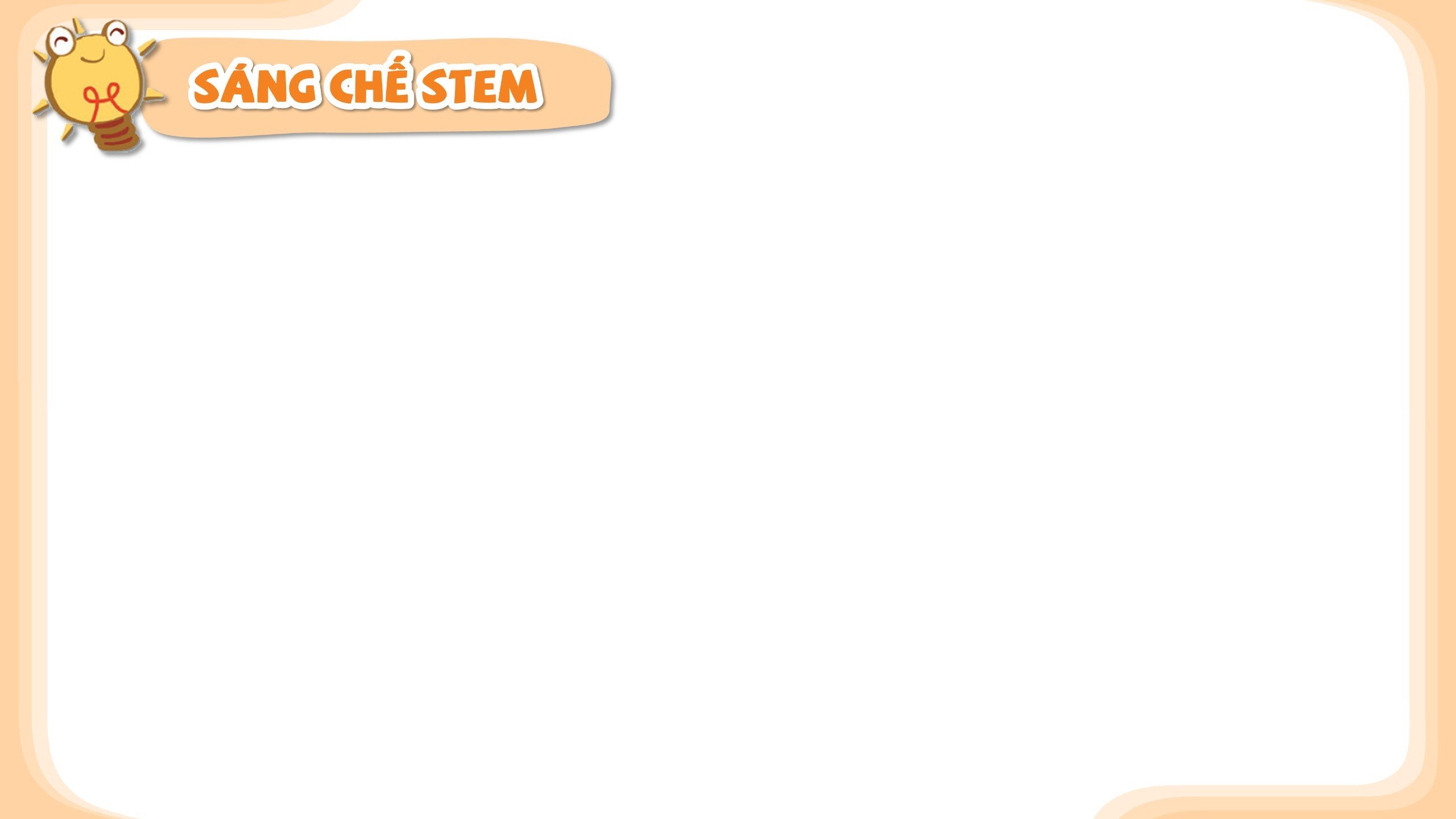 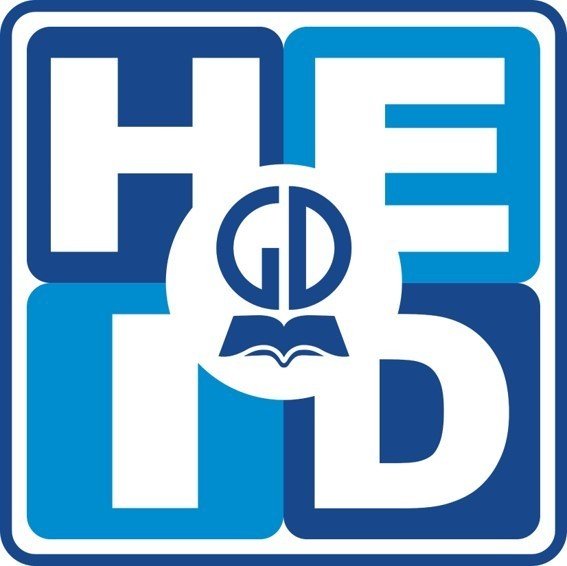 2. Em sáng tạo
e. Em trình diễn
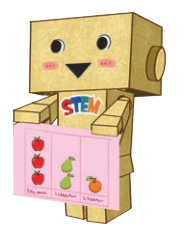 Giới thiệu biểu đồ tranh của nhóm: 
        Số loài vật, số lượng của mỗi loài.
        Tổng số con vật, số con vật nhiều nhất và ít nhất.
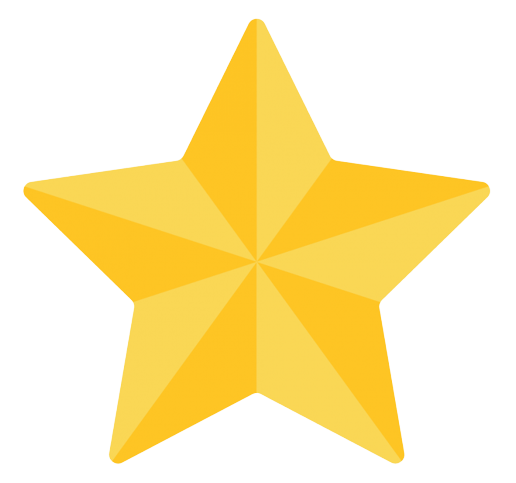 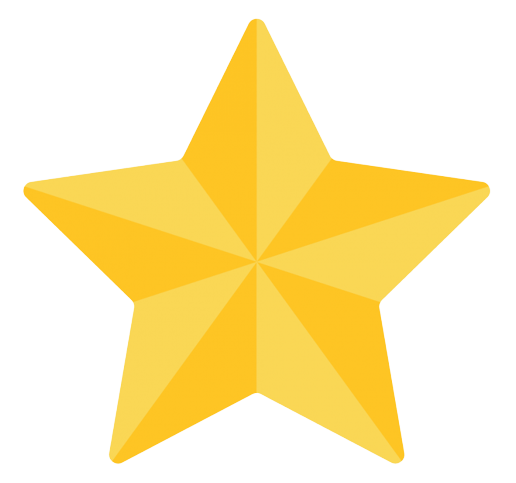 17
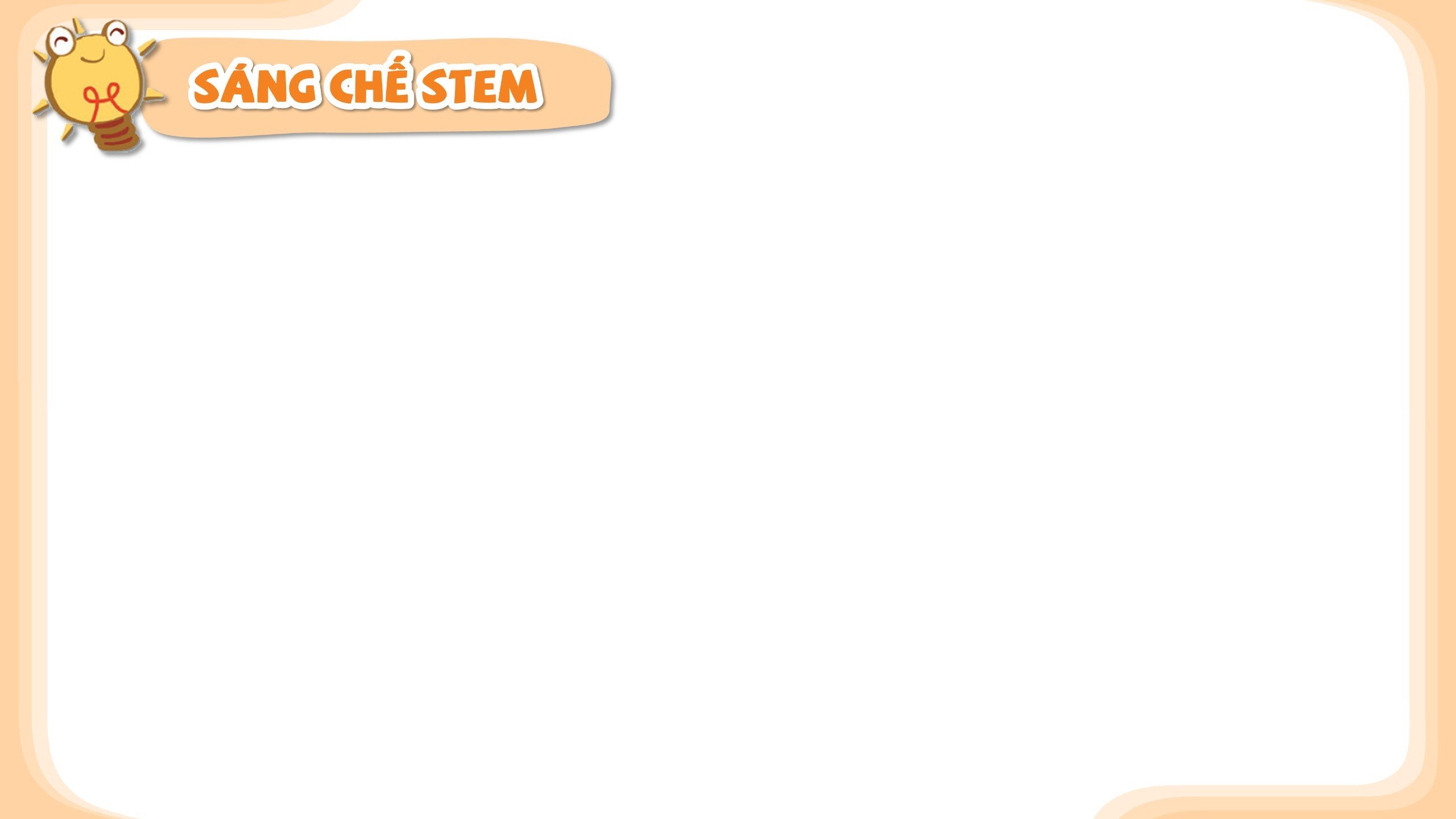 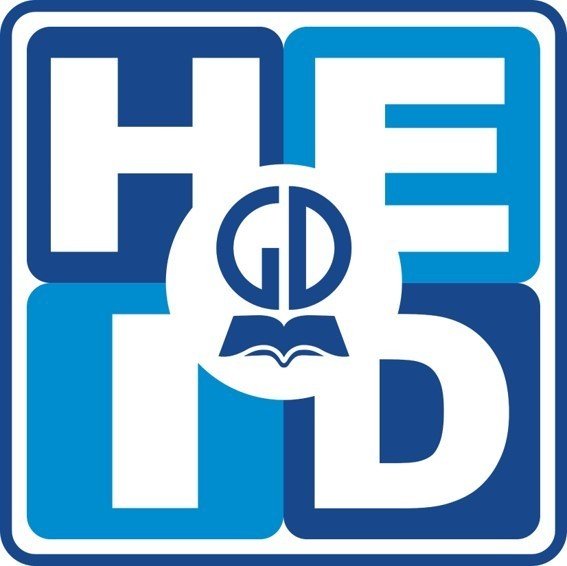 2. Em sáng tạo
g. Cải tiến – Sáng tạo
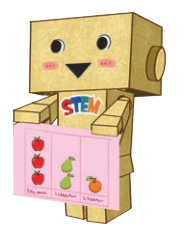 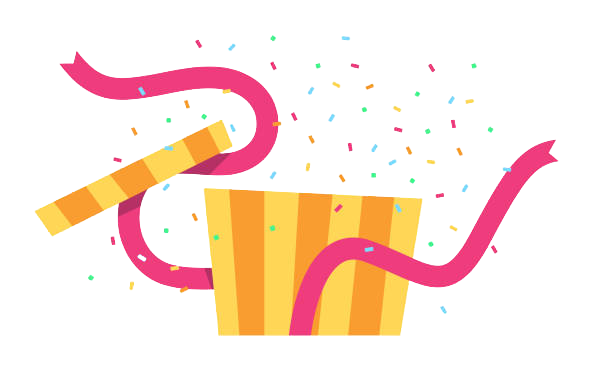 Em hãy làm làm một biểu đồ tranh để phân loại và kiểm đếm số lượng một số loại cây trong vườn trường em.
19
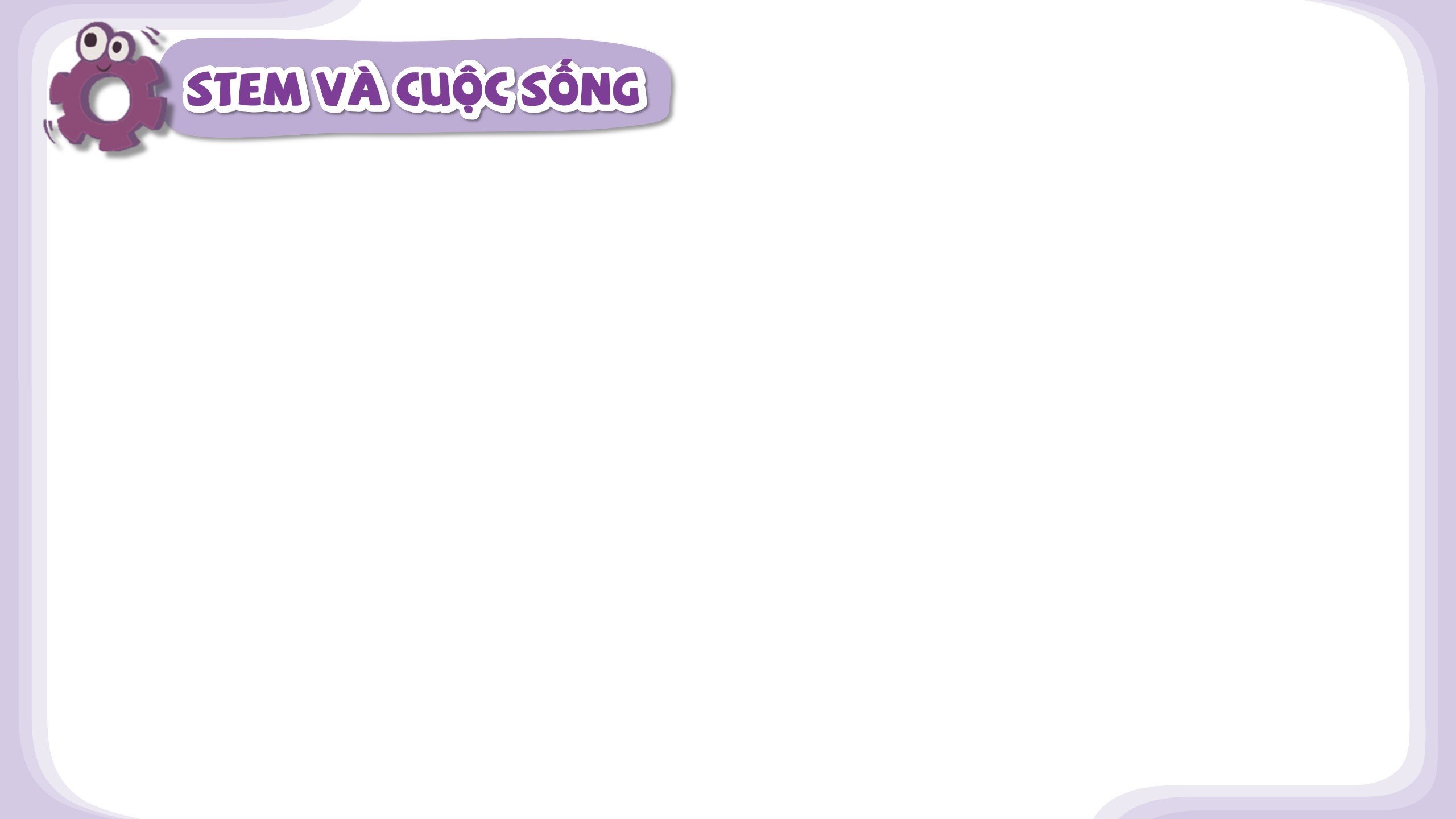 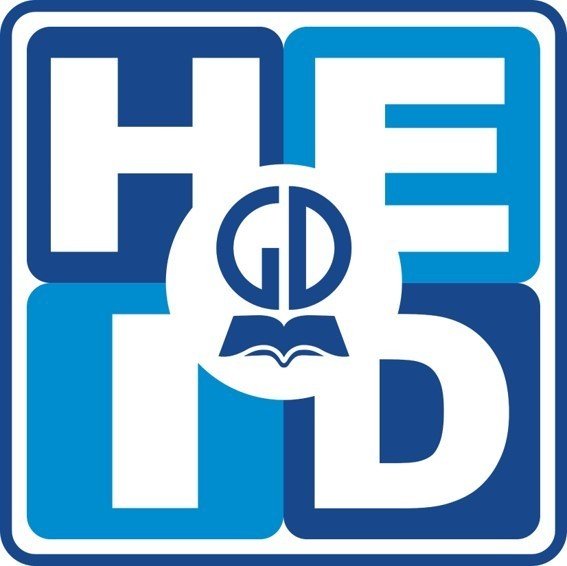 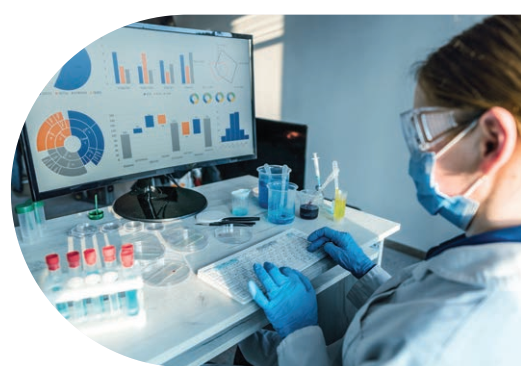 Thống kê trong y khoa
20
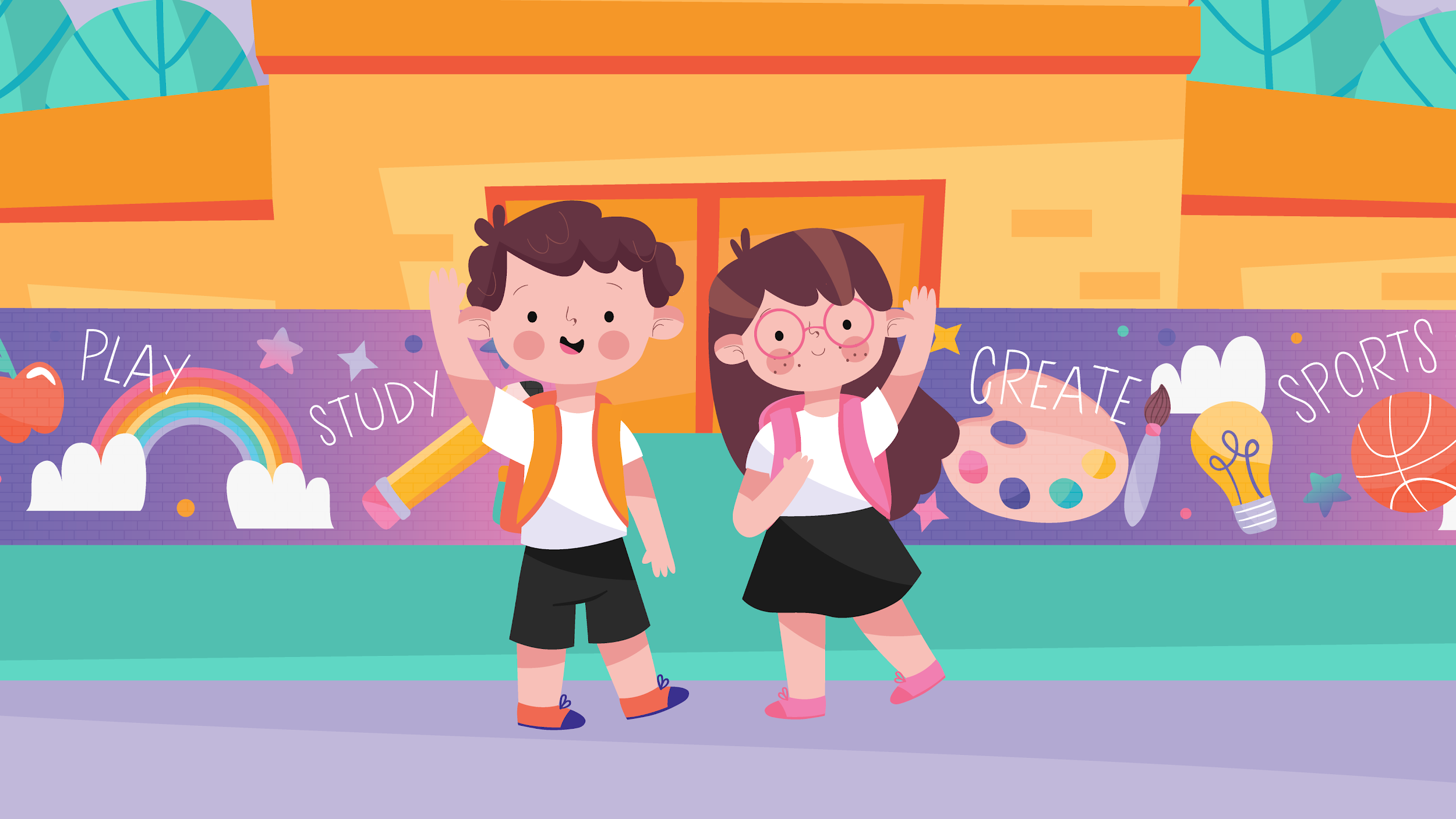 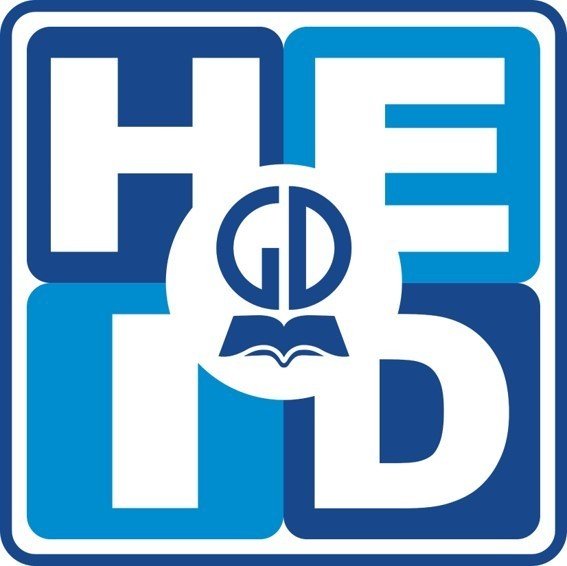 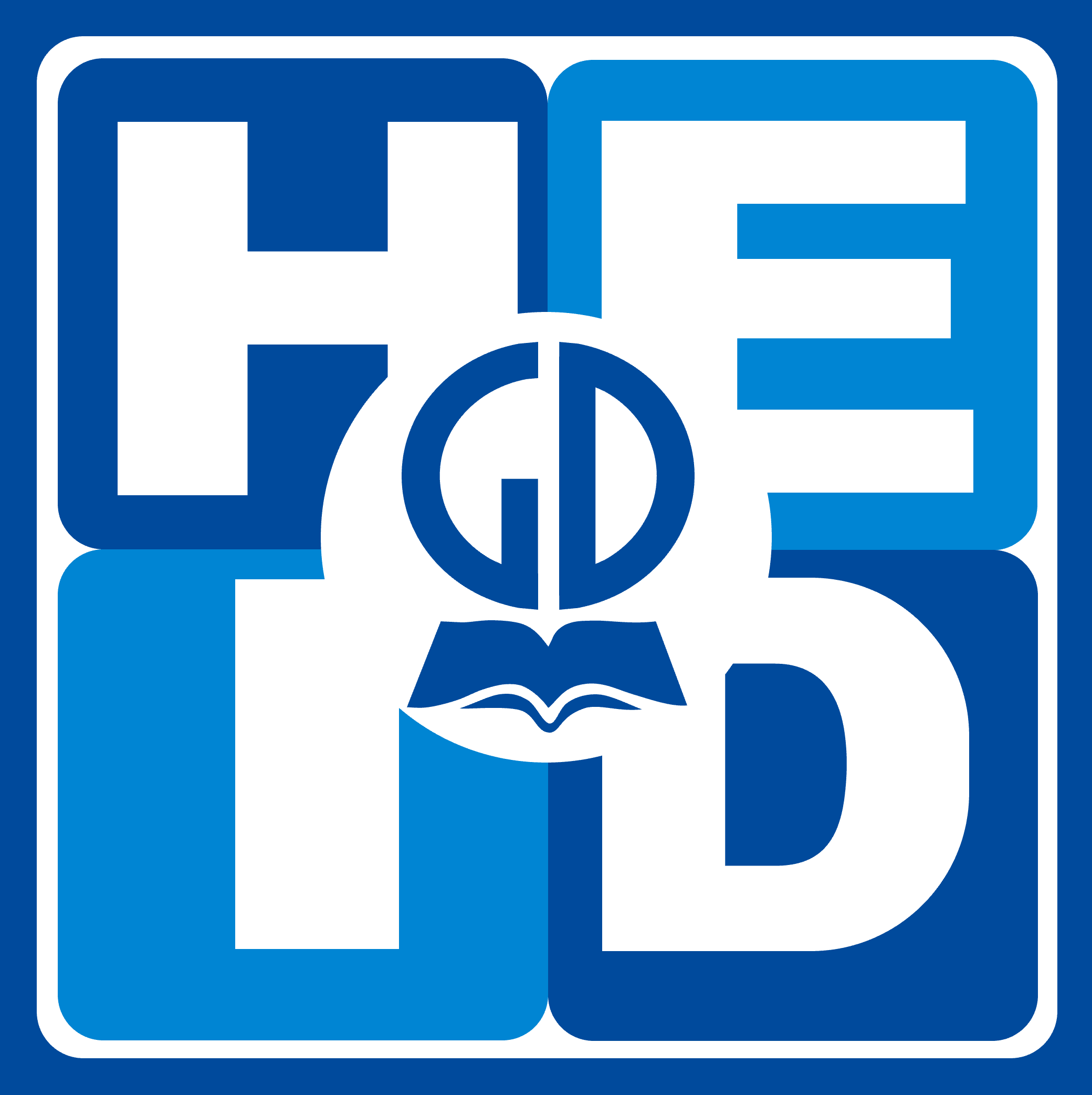 Chúc các em học tốt!
Chúc các em học tốt!
[Speaker Notes: Chúc các em học tốt.]